Provided by Clinical Care Options, LLC
Precision in Early-Stage NSCLC Care: Community Workshop on the OptimalIntegration of Biomarker-Driven Therapy
Supported by an educational grant from Merck Sharp & Dohme LLC.
Faculty
Karen Reckamp, MD, MSDirector, Division of Medical Oncology
Associate Director of Clinical Research
Professor of Medicine
Cedars Sinai
Los Angeles, California
Nikka Berkowitz, AGACNP-BC, OCNNurse Practitioner
Cedars-Sinai Medical Center
Samuel Oschin Comprehensive Cancer Center
Los Angeles, California
[Speaker Notes: This slide lists the faculty who were involved in the production of these slides.]
Faculty Disclosures
Karen Reckamp, MD, MS: consultant/advisor/speaker: Amgen, AstraZeneca, Blueprint, Daiichi Sankyo, Genentech, GlaxoSmithKline, Janssen, Lilly, Novacure, Novartis; researcher: Blueprint, Daiichi Sankyo, Elevation Oncology, Genentech, Janssen. 
Nikka Berkowitz, AGACNP-BC, OCN, has no relevant financial relationships to disclose.
[Speaker Notes: This slide lists the disclosure information of the faculty and staff involved in the development of these slides.]
Agenda
Biomarker Testing Recommendations in NSCLC
Targeted Therapy in Early-Stage NSCLC
Immunotherapy in Early-Stage NSCLC
Partnering With Patients in Their Care
Audience Question and Answer Session
Outcomes Analysis: What Did You Learn?
Some questions in this activity will be presented twice: once before the content and then again later in the activity


Discussion of the correct answers and a summary of your responses will appear only after the postactivity questions
All responses will be measured only in aggregate (ie, your individual responses will not be identified)
Thank you for helping us assess the impact of this educational activity
Question (pre-education)
Educational content
Question (posteducation)
Your Virtual Platform: Polling and Questions
How to Vote
When a new poll pops up on your screen, click the circle next to your answer
Asking a Question
Type in questions for the faculty on the bottom of the screen in the Q&A
Unanswered polls will appear in the Polling menu at the bottom of the screen
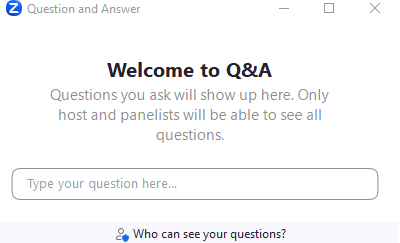 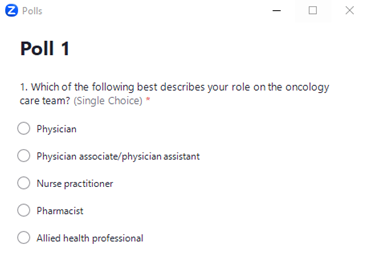 First, a Few Quick Polling Questions
Poll 1: Which best describes your practice setting?
Academic
Community
[Speaker Notes: Polling question - no optimal answer

Audience response data will not be shown]
Poll 2: How many people with NSCLC do you provide care for in a typical month?
1-4
5-10
11-15
16-20
>20
Not applicable
[Speaker Notes: Polling question - no optimal answer

Audience response data will not be shown]
Biomarker Testing Recommendations in NSCLC
Let’s Consider a Case
Case: Stage IIB NSCLC
64-yr-old female presented with chest discomfort and cardiac work up was negative
CT chest
1.3-cm left upper lobe nodule
No abnormal lymphadenopathy 
CT A/P without evidence of disease
Bronchoscopy with FNA of the left upper lobe nodule
Non-small-cell carcinoma, consistent with adenocarcinoma
PET/CT with uptake in the left upper lobe
MRI brain was normal
She underwent robotic VATS LUL lobectomy with mediastinal LND
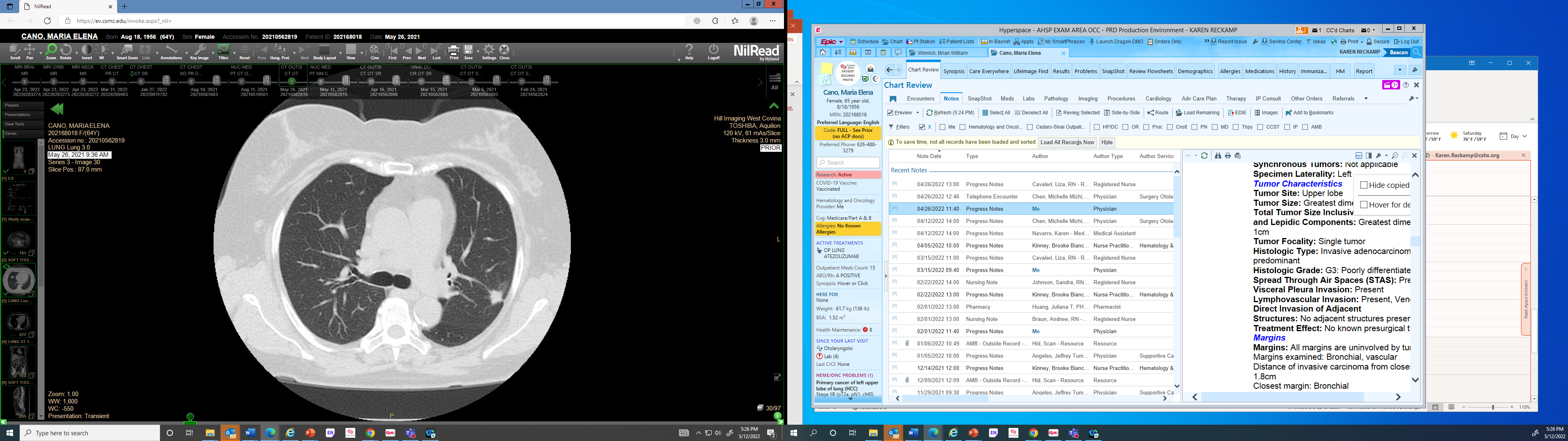 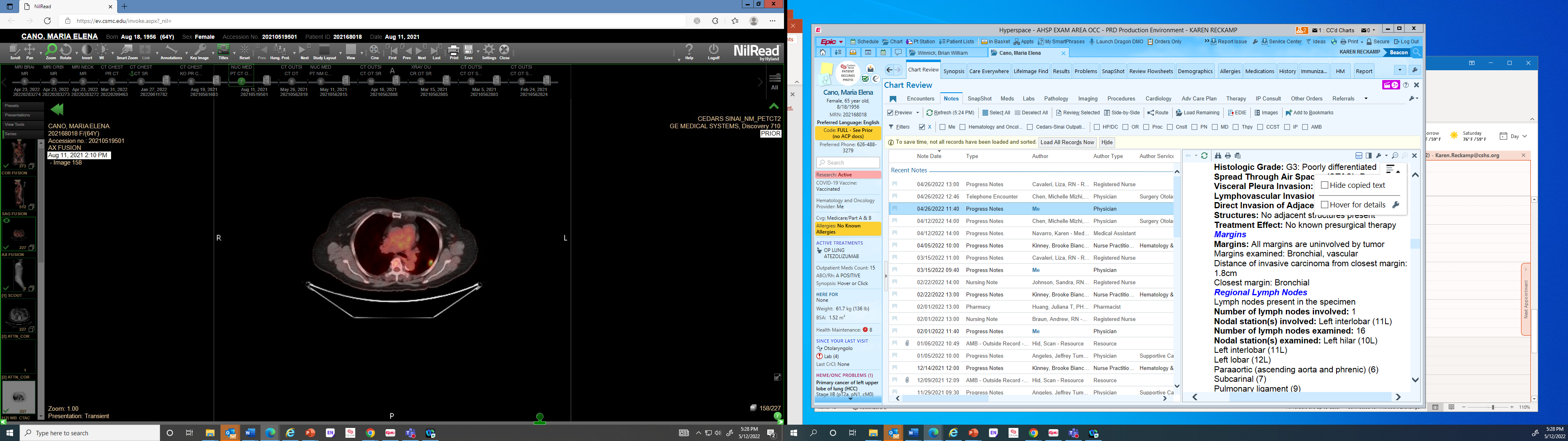 [Speaker Notes: FNA, fine needle aspiration; NSCLC, non-small-cell lung cancer.]
Pretest 1: Which of the following most accurately describes the minimum recommended biomarker testing for patients diagnosed with early-stage NSCLC?
EGFR and PD-L1
EGFR, ALK, and PD-L1
Broad next-generation sequencing and PD-L1 
PD-L1 only
[Speaker Notes: Correct answer: B. EGFR, ALK, and PD-L1
Learning objective: Integrate the latest molecular and biomarker testing guidance for the identification of oncogenic drivers in patients with early-stage NSCLC
MLO: 3/Knowledge
Rationale: Current minimum recommended biomarker testing to guide neoadjuvant/adjuvant therapy for patients with early-stage NSCLC includes EGFR/ALK testing and PD-L1 IHC based on approved therapies in this setting. Broad NGS testing is currently standard of care for advanced NSCLC but not for early-stage disease.]
Case (cont’d): Stage IIB NSCLC
Pathology showed poorly differentiated adenocarcinoma, 1 cm
Focal pleural invasion
1 level 11LN involved
PD-L1: 10%
ALK fusion positive
pT2aN1M0, stage IIB
Poll 3: Which of the following would be the most appropriate adjuvant therapy for this patient?
No adjuvant therapy
Alectinib
Atezolizumab or pembrolizumab
Platinum-based chemotherapy
Platinum-based chemotherapy followed by alectinib
[Speaker Notes: Polling question - no optimal answer

Audience response data will not be shown]
Evolution of Therapy in Lung Cancer
Not one disease, but many
SCLC
Histologic Breakdown
(eg, SQ, NSQ, large cell, adenocarcinoma)
Molecular Pathology
(eg, EGFR, ALK, ROS1)
NSCLC
PD-L1 Expression Level
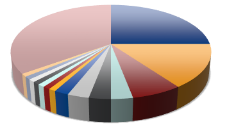 <1%
≥1%-49%
Lung Cancer
≥50%
Traditional View
Present View
Cooper. Pathology. 2011;43:103. Langer. JCO. 2010;28:5311. Galon. Immunity. 2013;39:11. Pao. Lancet Oncol. 2011;12:175. Krigsfeld. AACR 2017. Abstr CT143.
[Speaker Notes: NSCLC, non-small-cell lung cancer; NSQ, nonsquamous; SCLC, small-cell lung cancer; SQ, squamous.]
~50% of Patients With Advanced Nonsquamous NSCLC Have an Actionable Driver Mutation
EGFR Other 
4%
(EGFRex20in 0.1%-4%)
MET 3%
ALK7%
ALK 7%
EGFR Sensitizing17%
>1 Mutation 3%
HER2 2%
ROS1 2%
BRAF 2%
KRAS25%
(KRASG1C 13%)
RET 2%
NTRK1 1%
PIK3CA 1%
Unknown Oncogenic Driver Detected 31%
MEK1 <1%
Li. JCO. 2013;31:1039. Tsao. JTO. 2016;11:613. Burnett. PLoS One. 2021;16:e0247620. Nassar. NEJM. 2021;384:185.
[Speaker Notes: NSCLC, non-small-cell lung cancer.]
Molecular and PD-L1 Testing at Initial Diagnosis to Guide Treatment in NSCLC
Initial Diagnosis of NSCLC
Early Stage (IB-IIIA)
Advanced
Stage III
Neoadjuvant: 
EGFR/ALK testing*
and 
PD-L1 IHC
Adjuvant: 
EGFR/ALK testing and
PD-L1 IHC
Unresectable: 
EGFR testing
Broad NGS testing and PD-L1 IHC 
(at diagnosis)
*NSQ or young, never-smoker SQ
Test for PD-L1 expression required for all cases of NSCLC
Broad molecular testing for all cases of advanced nonsquamous NSCLC should include EGFR, ALK, ROS1, BRAF V600E, NTRK, RET, METex14 skipping, KRAS G12C, and HER2 mutations
For squamous NSCLC, consider testing in young, never/light smokers, and female patients, or if biopsy specimen is of mixed histology
Biomarker results should be obtained before starting checkpoint inhibitor therapy
Pennell. ASCO Educ Book. 2019;39:351. Godoy. Biomark Res. 2023;11:7. NCCN Guidelines. Non-small cell lung cancer. V8.2024
[Speaker Notes: PDL1 testing is indicated across all stages of newly diagnosed NSCLC to guide multidisciplinary and multimodality care

IHC, immunohistochemistry; NSCLC, non-small-cell lung cancer; NSQ, nonsquamous; SQ, squamous. Pts with newly diagnosed lung ca undergo extensive testing prior to treatment planning. Molecular diagnostics and PDL1 testing is essential regardless of pt characteristics including smoking history.]
Should we test for biomarkers at diagnosis or from the surgical resection?
The Earlier the BETTER  Neoadjuvant Clinical Trials
All metastatic adenocarcinomas should have biomarker testing
Tissue Journey: Biopsy to Analysis
Morphologicassessment
Preliminarydiagnosis
Analysis
Extraction
Biopsy methods and specimen processing
FFPE block
FFPE block
DNA
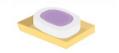 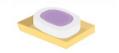 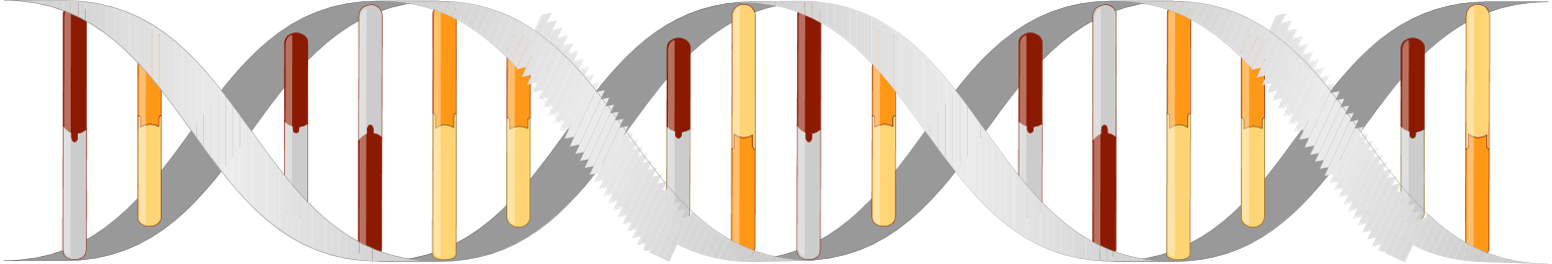 Assessment methods
PCR
Cancer gene panels
MSI
NGS (WGS, WES, targeted hotspot panel)

RT-qPCR
Gene expression panels
RNA-seq NGS


Proteomics
FACS

Data analytics
Histology
Resection
Excision
Small tissue biopsies
TISSUE
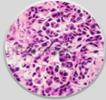 RNA
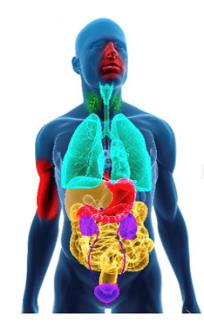 Cytology
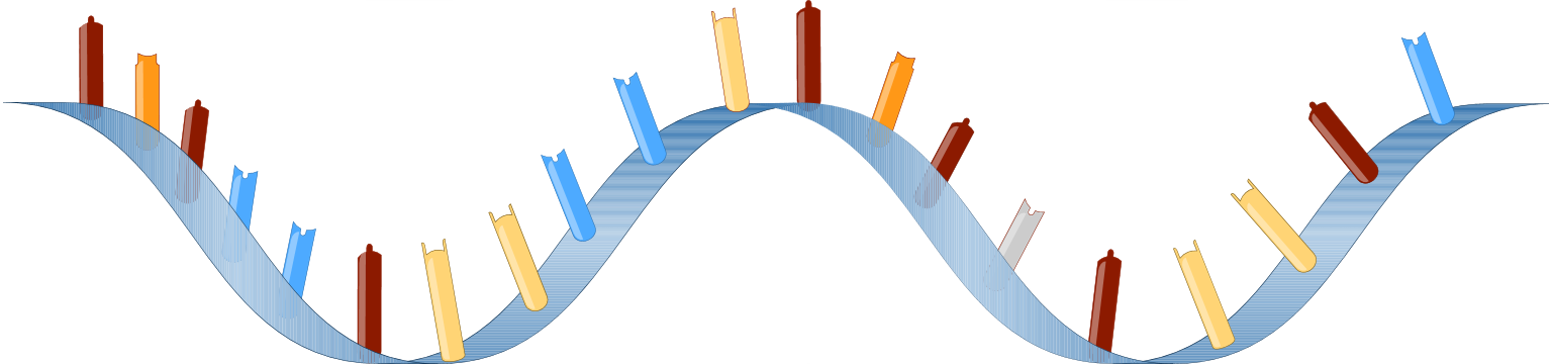 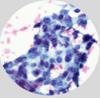 Fine-needle aspiration
Exfoliative cytology(cells shed from body surfaces)
CYTOLOGY
Protein
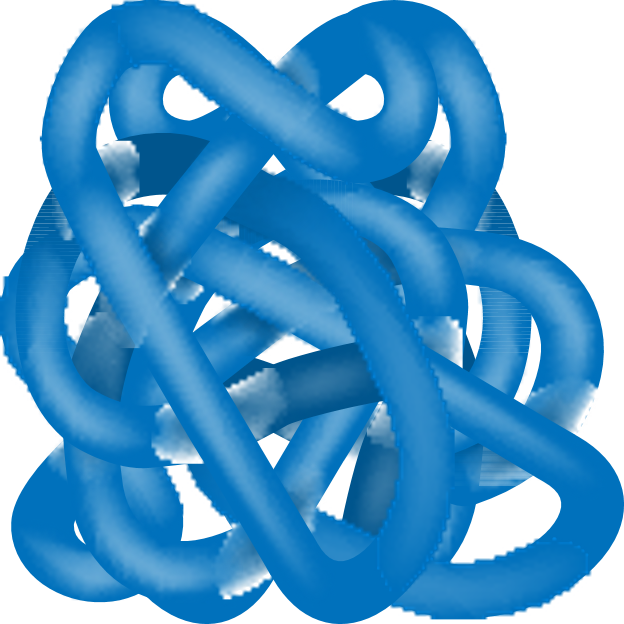 Non–cell block slide
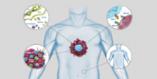 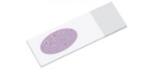 Parallel diagnostics
IHC (eg, PD-L1, dMMR)
ISH/FISH
Liquid biopsies
Blood
Cyst fluid
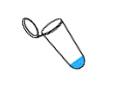 LIQUID
Ascierto. J Mol Diagn. 2019;21:756.
[Speaker Notes: dMMR, defective mismatch repair; FACS, fluorescence-activated cell sorting; FFPE, formalin-fixed, paraffin-embedded; FISH, fluorescence in situ hybridization; IHC, immunohistochemistry; MSI, microsatellite instability; NG, next-generation sequencing; PCR, polymerase chain reaction; RT-qPCR, reverse transcriptase quantitative polymerase chain reaction; WES, whole-exome sequencing; WGS, whole-genome sequencing.]
Barriers to Universal Biomarker Testing in Early Stage
Oncology Team Members
No initial biopsy
Not enough tissue in small biopsies—up to 25% lack sufficient tumor
Turnaround time not fast enough— recommended <14 calendar/10 working days from biopsy
Poor communication—lack of reflex testing, differing sites for biopsy and treatment
Who pays?
Communication
Tissue acquisition
Biomarker 
Testing
Payment/reimbursement
Turnaround time
Ferry-Galow. J Oncol Pract. 2018;14:JOP1800092. Pennell. ASCO Educ Book. 2019;39:531.
Posttest 1: Which of the following most accurately describes the minimum recommended biomarker testing for patients diagnosed with early-stage NSCLC?
EGFR and PD-L1
EGFR, ALK, and PD-L1
Broad next-generation sequencing and PD-L1 
PD-L1 only
[Speaker Notes: Correct answer: B. EGFR, ALK, and PD-L1
Learning objective: Integrate the latest molecular and biomarker testing guidance for the identification of oncogenic drivers in patients with early-stage NSCLC
MLO: 3/Knowledge
Rationale:]
Posttest 1: Which of the following most accurately describes the minimum recommended biomarker testing for patients diagnosed with early-stage NSCLC?
EGFR and PD-L1
EGFR, ALK, and PD-L1
Broad next-generation sequencing and PD-L1 
PD-L1 only
RATIONALE
Current minimum recommended biomarker testing to guide neoadjuvant/adjuvant therapy for patients with early-stage NSCLC includes EGFR/ALK testing and PD-L1 IHC based on approved therapies in this setting. Broad NGS testing is currently standard of care for advanced NSCLC but not for early-stage disease.
[Speaker Notes: Correct answer: B. EGFR, ALK, and PD-L1
Learning objective: Integrate the latest molecular and biomarker testing guidance for the identification of oncogenic drivers in patients with early-stage NSCLC
MLO: 3/Knowledge
Rationale:]
Targeted Therapy in Early-Stage NSCLC
[Speaker Notes: NSCLC, non-small-cell lung cancer.]
Moving Targeted Therapy and Immunotherapy Earlier in Disease Course
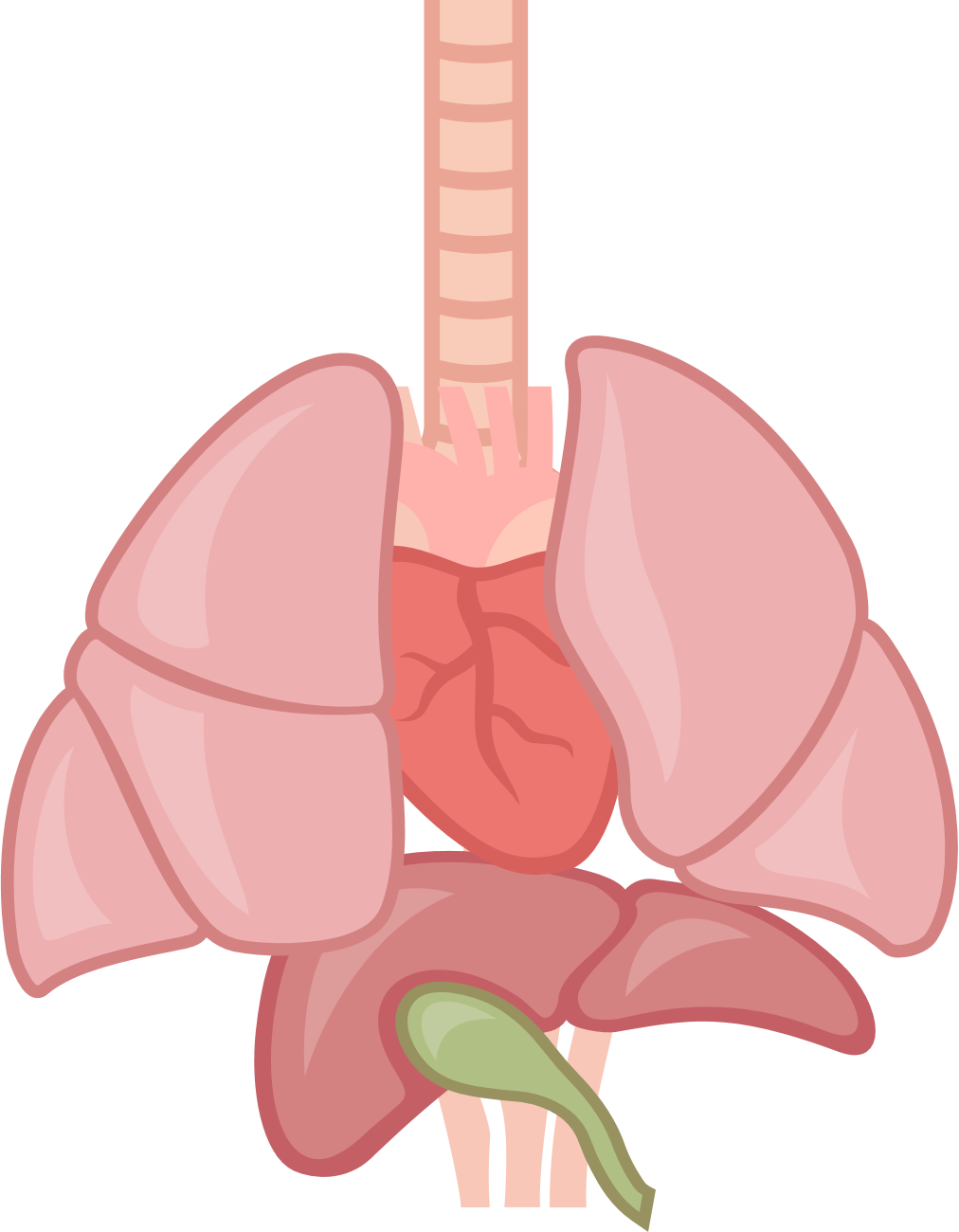 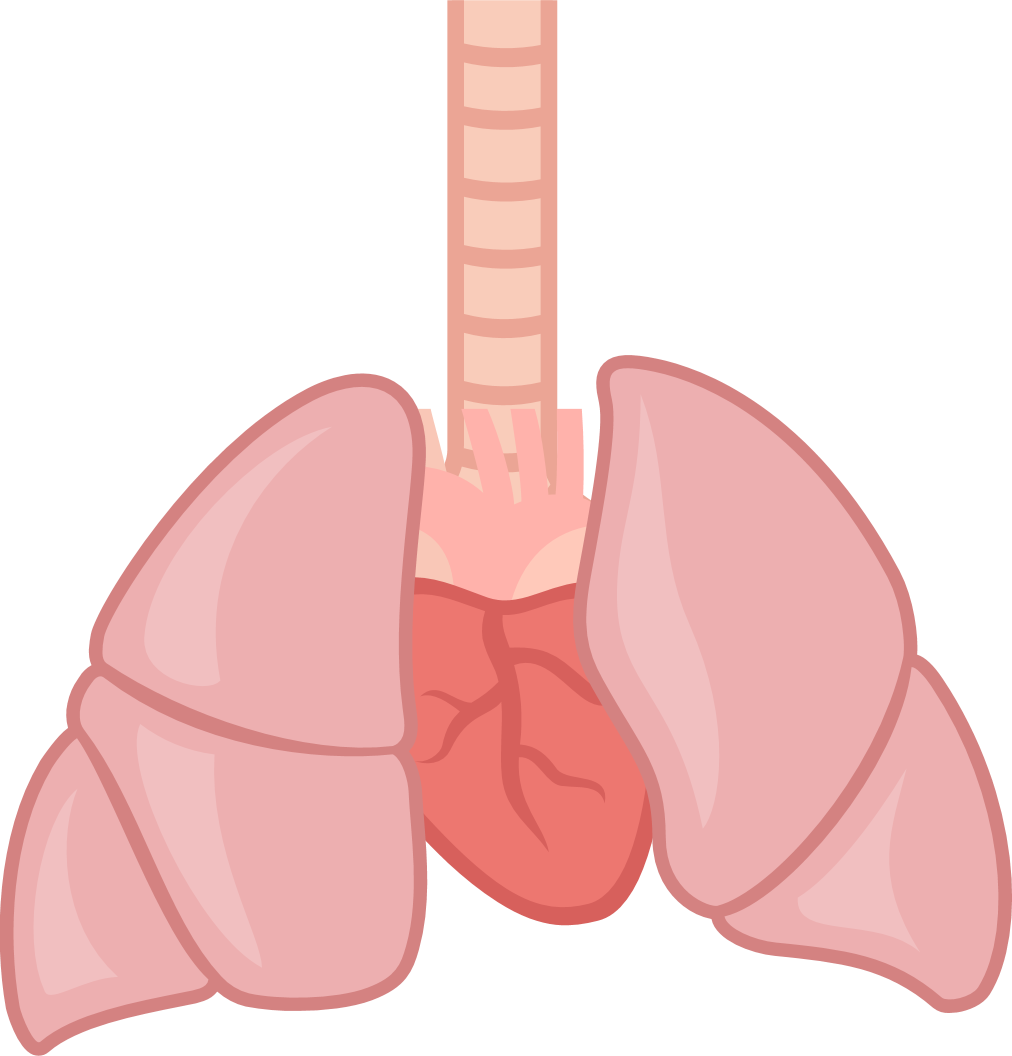 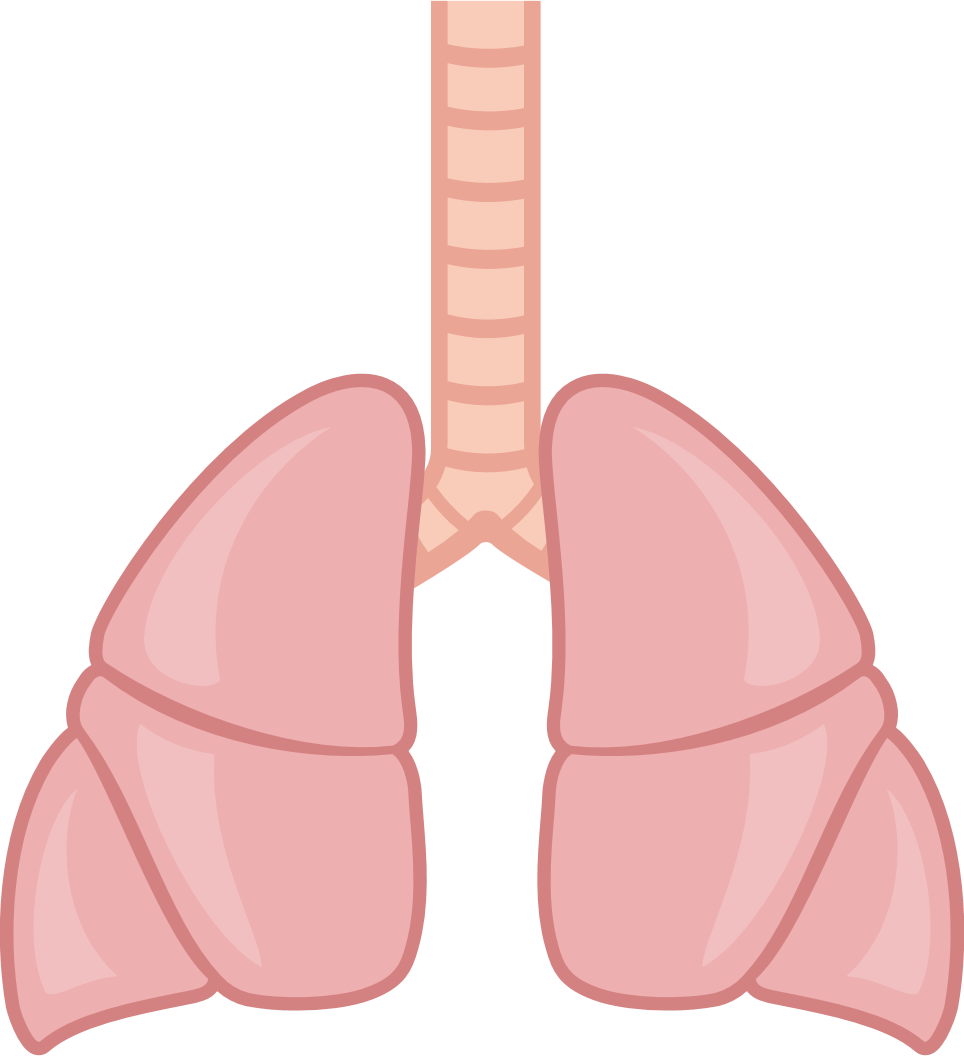 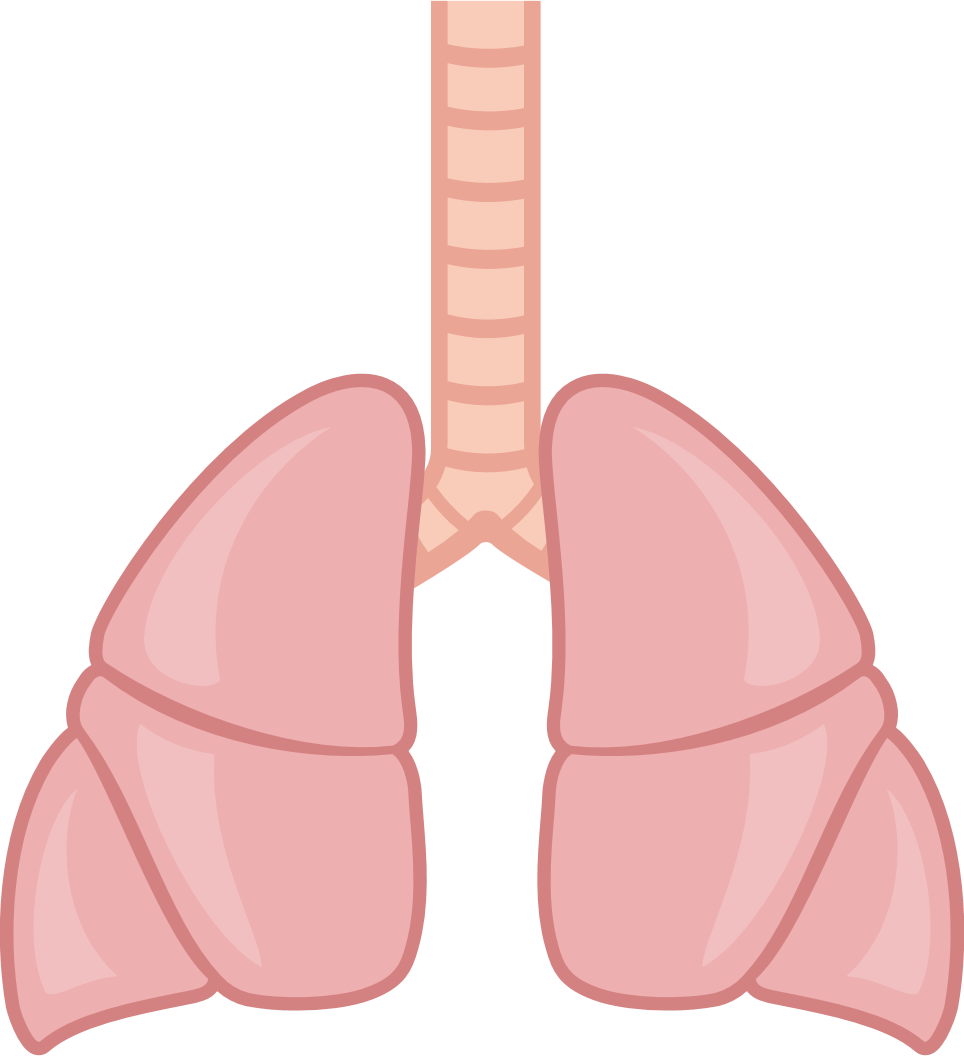 Stage I
Stage II
Stage III
Stage IV
Tumors
Nonmetastatic lymph nodes
Regional/local metastatic lymph nodes/distant metastases
Role of the Multidisciplinary Care Team in Managing Patients With NSCLC
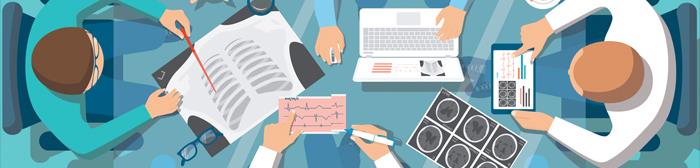 Health service research suggests that multidisciplinary care improves care coordination, leading to a better patient experience, and reduces variation in care, a problem in lung cancer management that has been identified worldwide
The MDT model should follow the needs and resources available at the institution to provide the best option for each patient
Smeltzer. JCO Oncol Pract. 2023;19:e15. NCT02123797.
[Speaker Notes: MDT, multidisciplinary team; NSCLC, non-small-cell lung cancer.]
Impact of Adjuvant Therapy in Early-Stage NSCLC Depends on Stage
5-Yr OS
Retrospective analysis of estimated absolute risk/benefit for 100 patients treated with surgery and adjuvant CT based on reported, stage-specific 5-yr OS rates in the control arms of each clinical trial
Death (%) with/without chemotherapy
Survival without chemotherapy
Survival due to chemotherapy
Death due to chemotherapy
CALGB
9
34
57
*
JBR.10
63
32
23
45
*
7
30
ALPI
36
4
53
76
15
60
5
32
19
IALT
55
15
30
33
2
53
4
65
43
ANITA
4
60
51
36
43
23
18
*
26
39
LACE
33
3
*
61
43
13
64
26
10
39
Stage III
Stage II
Stage I (IB*)
*Trials that only included stage IB; ALPI and IALT included both IA and IB.
Kris. JCO. 2017;35:2960.
[Speaker Notes: ALPI, Adjuvant Lung Cancer Project Italy; ANITA, Adjuvant Navelbine International Trialist Association; CALGB, Cancer and Leukemia Group B; CT, chemotherapy; IALT, International Adjuvant Lung Cancer Trial; LACE, Lung Adjuvant Cisplatin Evaluation; NSCLC, non-small-cell lung cancer; OS, overall survival.]
ADAURA: Adjuvant Osimertinib for Early-Stage EGFR-Mutated NSCLC
International, randomized, double-blind phase III trial (data cutoff for final OS analysis: 1/27/2023)
Stratified by stage (IB vs II vs IIIA), EGFR mutation (ex19del vs L858R), race (Asian vs non-Asian)
Patients* with completely resected primary nonsquamous stage IB/II/IIIA NSCLC with negative margins; EGFR ex19del or L858R†; WHO PS 0/1; adjuvant CT permitted; maximum time from surgery to randomization: 10 wk without adjuvant CT,26 wk with adjuvant CT
(N = 682)
Osimertinib 80 mg QD
(n = 339)
Until 3 yr, recurrence, or discontinuation criteria met
Placebo QD
(n = 343)
*Aged ≥18 yr except for Japan/Taiwan (aged ≥20 yr). †Confirmed centrally in tissue.
Primary endpoint: investigator-assessed DFS in patients with stage II-IIIA NSCLC
Key secondary endpoints: DFS in overall population; landmark DFS rates at Yr 2, 3, and 5; OS; HRQoL; safety
Exploratory endpoints: patterns of recurrence; CNS DFS
Tsuboi. NEJM 2023;389:137. NCT02511106.
[Speaker Notes: CNS, central nervous system; CT, chemotherapy; DFS, disease-free survival; HRQoL, health-related quality of life; NSCLC, non-small-cell lung cancer; OS, overall survival; PS, performance status.]
ADAURA: Disease-Free Survival in Patients With Stage IB-IIIA NSCLC
Updated DFS in Overall Population (Stage IB/II/IIIA; N = 682)
1.0
Median DFS, 
Mo (95% CI)
90%
85%
65.8 (61.7-NC)28.1 (22.1-35.0)
OsimertinibPlacebo
0.8
73%
0.6
HR: 0.27 (95% CI: 0.21-0.34)
DFS Probability
55%
Osimertinib
0.4
44%
Maturity: 45%(osimertinib: 28%;placebo: 62%)
38%
Placebo
0.2
0
339
343
0
316
288
6
307
230
12
289
205
18
278
181
24
270
162
30
249
137
36
201
115
42
139
84
48
54
73
48
60
33
25
66
5
4
72
0
0
Mo Since Randomization
Patients at Risk,  n
Osimertinib
Placebo
FDA approved in December 2020 for adjuvant treatment of adults with stage IB-IIIA EGFR+ (del19 or L585R) NSCLC following tumor resection ± adjuvant chemotherapy
Herbst. J Clin Oncol. 2023;41:1830. Osimertinib PI.
[Speaker Notes: DFS, disease-free survival; NR, not reached; NSCLC, non-small-cell lung cancer.]
ADAURA: Overall Survival in Patients With Stage II-IIIA NSCLC
Median follow-up for OS: 61.5 mo
Patients With Stage II to IIIA Disease
1.0
Osimertinib
0.8
Placebo
0.6
Probability of OS
0.4
0.2
HR for death: 0.49 (95.03% Cl: 0.33-0.73; P <.001)
0
0
6
12
18
24
30
36
42
48
54
60
66
72
78
84
90
Mo Since Randomization
Tsuboi. NEJM. 2023;389:137. Herbst. ASCO 2023. Abstr LBA3.
[Speaker Notes: NSCLC, non-small-cell lung cancer; OS, overall survival; Osi, osimertinib; Pbo, placebo.]
ADAURA: Safety Summary
All patients had completed or discontinued study treatment at final DFS analysis (data cutoff: 4/11/2022)
Safety profile was consistent with that seen in primary analysis
Patients with AEs occurring >28 days after treatment discontinuation (n = 15) at OS data cutoff (1/27/2023) 
Osimertinib arm (n = 10)
Placebo arm (n = 5)
At OS data cutoff, 1 additional serious AE was reported (COVID-19 pneumonia)
Occurred >28 days after treatment discontinuation; deemed unrelated to treatment, and patient made full recovery
*Assessed by investigator.
Tsuboi. NEJM. 2023; 389:137. Herbst. ASCO 2023. Abstr LBA3.
[Speaker Notes: AE, adverse event; d/c, discontinuation; DFS, disease-free survival; OS, overall survival.]
ALINA: Adjuvant Alectinib for Early-Stage ALK Fusion-Positive NSCLC
International, randomized, open-label phase III trial
Stratified by stage (IB [≥4 cm] vs II vs IIIA), race (Asian vs non-Asian)
Alectinib 600 mg BID for 2 yr(n = 130)
Patients with resected stage IB (≥4 cm) to IIIA ALK+ NSCLC eligible to receive platinum-based chemotherapy; no prior systemic therapy; ECOG PS 0/1 
(N = 257)
Further treatment at investigator’s choice
Platinum-Based Chemotherapy* Q3W for 4 cycles
(n = 127)
*Cisplatin/carboplatin + pemetrexed/vinorelbine/gemcitabine.
Primary endpoint: DFS per investigator (hierarchical: stage II-IIIA; then stage IB-IIIA [ITT population])
Secondary endpoints: CNS DFS, OS, safety
Wu. NEJM. 2024;390:1265. NCT03456076.
[Speaker Notes: CNS, central nervous system; DFS, disease-free survival; ECOG, Eastern Cooperative Oncology Group; ITT, intention-to-treat; NSCLC, non-small-cell lung cancer; OS, overall survival; PS, performance status.]
ALINA: Disease-Free Survival (Primary Endpoint)
Patients With Stage II to IIIA Disease
Overall Patient Population
Median DFS, 
Mo (95% CI)
Median DFS, 
Mo (95% CI)
100
100
NR44.4 (27.8-NE)
NR41.3 (28.5-NE)
80
80
Percentage of Patients Alive and Free From Disease
60
60
Percentage of Patients Alive and Free from Disease
HR: 0.24 (95% CI: 0.13-0.45)
HR: 0.24 (95% CI: 0.13-0.43)
40
40
AlectinibCT
AlectinibCT
20
20
0
0
130127
116115
0
0
111102
123112
6
6
11188
12398
12
12
10779
11889
18
18
24
24
6748
7455
30
30
4935
5541
36
36
3523
3927
42
42
2117
2218
48
48
1010
1011
54
54
32
32
Mo Since Randomization
Mo Since Randomization
No. at RiskAlectinibCT
No. at RiskAlectinibCT
DFS benefit with alectinib vs chemotherapy observed across all subgroups of the ITT population, including age, sex, race, baseline ECOG PS, tobacco use history, tumor stage, and regional LN status
Wu. NEJM. 2024;390:1265.
[Speaker Notes: CT, chemotherapy; DFS, disease-free survival; ECOG, Eastern Cooperative Oncology Group; ITT, intention-to-treat; LN, lymph node; NR, not reached; PS, performance status]
ALINA: CNS Disease-Free Survival
100
CNS DFS at 24 Mo, % (95% Cl)
98.4 (96.1-100)85.8 (78.8-92.8)
80
Patients Alive and Free From CNS Disease (%)
60
HR for CNS disease recurrence or death:0.22 (95% CI: 0.08-0.58)
AlectinibCT
40
20
0
0
130127
6
124113
12
12498
18
11890
24
7457
30
5543
36
3927
42
2218
48
1011
54
32
Mo Since Randomization
No. at RiskAlectinibCT
Wu. NEJM. 2024;390:1265.
[Speaker Notes: CNS, central nervous system; CT, chemotherapy; DFS, disease-free survival; ITT, intention-to-treat; OS, overall survival.]
ALINA: Safety
Most frequent AEs:
Alectinib: increased CPK, constipation, increased AST, increased ALT, increased bilirubin
Chemotherapy: nausea, constipation, decreased appetite, anemia, vomiting
No grade 5 AEs in either arm
At data cutoff, 20.3% of patients in alectinib arm remain on treatment
Wu. NEJM. 2024;390:1265.
[Speaker Notes: AE, adverse event; ALT, alanine aminotransferase; AST, aspartate aminotransferase; CPK, creatine phosphokinase; CT, chemotherapy.]
Immunotherapy in Early-Stage NSCLC
[Speaker Notes: NSCLC, non-small-cell lung cancer.]
Pretest 2: Based on available evidence, patients with resectableearly-stage NSCLC and which of the following levels of PD-L1 expression may benefit from perioperative (neoadjuvant and adjuvant) nivolumab, durvalumab, or pembrolizumab?
PD-L1 ≥50% only
PD-L1 ≥10 only
PD-L1 ≥1% only
Any PD-L1 level
[Speaker Notes: Correct answer: D. Any PD-L1 level
Learning objective: Determine the most appropriate perioperative treatment strategy that incorporates patient-specific factors and the results obtained from biomarker testing
MLO: 3/knowledge
Rationale: In the AEGEAN, CheckMate 77T, and KEYNOTE-671 trials, perioperative durvalumab, nivolumab and pembrolizumab, respectively, resulted in improved event-free survival in patients with resectable early-stage NSCLC irrespective of PD-L1 expression. Durvalumab and pembrolizumab are approved as perioperative for patients with resectable NSCLC and tumors ≥ 4 cm or with node-positive disease (as of September 2024)]
Immune System at a Glance
Fundamental truth: cancer tumors have figured out how to defend “themselves” against the body’s immune system
Guiding principle of immunotherapy: cancer can be eradicated if the immune system can be instructed to do so
adaptive
innate
Against specific pathogens or changed body cells
Defense
Against foreign bodies, injuries and pathogens
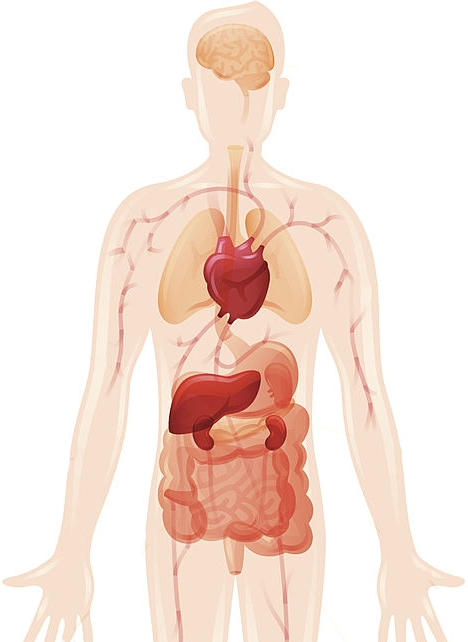 Bacteria-killing substances
Defense cells in the blood:
B lymphocytes
Protection on the outside: the skin
Protection on the inside: all mucous membranes
Antibodies
Defense cells in the tissue:
T lymphocytes
First attack in the tissue: scavenger cells
Namdeo. J Pharm Adv Res. 2021;4:1226. CC BY 4.0 Deed. Changes made. hopkinsmedicine.org/news/articles/2016/08/the-final-frontier-immune-therapies-break-through-cancers-protective-barriers.
[Speaker Notes: Systemic therapy for lung cancer historically consisted of chemotherapy.  Chemotherapy works by non-specifically killing cells that are growing or dividing and while it can help improve quality of life and survival in some patients it is also associated with significant toxicities due to the unintended effects on normal cells. 
We can do better – better outcomes and better tolerability 
Read the fundamental truth and guiding principles of immunotherapy statements.

The innate immune system is the body's first line of defense against intruders. It responds in the same way to all germs and foreign substances, which is why it is sometimes referred to as the "non-specific" immune system.
The innate immune system provides
protection offered by the skin and mucous membranes
protection offered by immune system cells and proteins
Components of the Innate immune system include phagocytes, proteins, NK cells
Main job of NK cells is to identify cells that have been infected by a virus, as well as abnormal cells that may turn into (or have turned into) tumor cells. To do this, they search for cells with an abnormal surface, and then destroy the cell surface using substances called cytotoxins.
If the innate (general) immune system fails to destroy the germs, the adaptive (specialized) immune system takes over. The adaptive immune system specifically targets the type of germ that is causing the infection. But to do that, it first needs to recognize the germ as such. This means that it’s slower to respond than the innate immune system, but it’s more accurate when it does respond. It also has the advantage of being able to "remember" germs. So the next time the adaptive immune system faces a germ it has already met, it can start fighting the germ faster.
This memory is also the reason why there are some illnesses you can only get once in your life, because afterwards your body becomes “immune” to them. 
Components of the adaptive immune system
T cells in the tissue between the body's cells
B cells (also in the tissue between the body's cells)
Antibodies in the blood and other bodily fluids

T cells (also called T lymphocytes) are made in bone marrow. They travel in the bloodstream to the thymus, where they mature. The "T" in their name comes from "thymus."
T cells have three main jobs:
They use chemical messengers to activate other cells of the immune system, starting the adaptive immune system response (T helper cells).
They detect tumor cells or cells that have been infected by viruses and destroy them (cytotoxic T cells).
Some T helper cells become memory T cells after the infection has cleared up. They "remember" the germ that was fought off, and are then ready to activate the adaptive immune system quickly if the body is infected by the same germ again.
T cells have specific features (receptors) on their surfaces that germs can attach to – like a lock that one particular key will fit. The immune system can make a matching T cell type for each germ within a few days of infection.
Then if a germ attaches to a matching T cell, the T cell starts to multiply – making more T cells that can specifically fight that germ. Because only the cells that match the germ multiply, the immune response is “tailor-made.”]
Immunotherapy in Resectable Cancer
Anti–PD-1/PD-L1 antibodies induce durable remission for a subset of patients with advanced cancer1-3
Immunotherapy in early stages of cancer is a biologically sound approachbecause3-5:
Patients may have a more intact immune system
Draining lymph nodes are in situ in neoadjuvant setting
Potential for long-lasting immune priming against micrometastases
Ideal opportunity for translational science in neoadjuvant setting
Chemotherapy is a rational partner for immunotherapy as it disrupts tumor architecture, resulting in antigen shedding and inducing rapid disease control
1. Lipson. Clin Cancer Res. 2013;19:462. 2. Tan. Front Pharmacol. 2022;13:1037646. 3. Mittendorf. Am Soc Clin Educ Book. 2022;42:1. 4. van Pul. Front Immunol. 2021;12:643291. 5. Chaft. Nat Rev Clin Oncol. 2021;18:547.
[Speaker Notes: My colleague will review the overwhelming evidence that anti-PD-1/PDL1 antibodies can induce responses and durable remissions for patients with advanced lung cancer and other malignancies. I am tasked with reviewing the data in support of incorporation of immunotherapy in early lung cancer. 
Historically, SoC was CRT followed by observation alone; however, this was associated with poor long-term survival.9-12 There was no evidence that survival could be improved with induction or consolidation chemotherapy, consolidation therapy with other systemic anticancer agents, or by escalating the radiation dose.11,13-17 
In the neoadjuvant context, immunotherapy provides an early opportunity to treat micrometastatic disease and enhances the immune response when bulk tumor and tumor antigens are still present during the treatment.15,16 
Chemotherapy remains an important partner for immunotherapy in early stage disease because it…

PD-1 and PD-L1 Inhibitors: What You Need to Know
PD-1 (Programmed Cell Death Protein 1): This protein is found in T-cells (a type of immune cell) and helps regulate the immune system. When PD-1 binds to another protein called PD-L1, it creates an “immune checkpoint.” This checkpoint tells T-cells to stop destroying cells that express PD-L1, which can include certain cancer cells1.
PD-L1 (Programmed Death-Ligand 1): PD-L1 acts as a “brake” to control immune responses. It’s found on some normal cells and, in higher amounts, on certain cancer cells. Some cancer cells take advantage of PD-L1 by highly expressing it to evade the immune system. PD-1/PD-L1 inhibitors block PD-L1 function, allowing the immune system to attack cancer cells that express PD-L12.
Clinical Use: PD-1 and PD-L1 inhibitors are emerging as front-line treatments for various cancers. They prevent cancer cells from evading the immune system, leading to tumor shrinkage in many patients. However, not all patients respond, and resistance can occur. Assays measure PD-L1 levels to predict response to these inhibitors3.]
Considerations for Timing of Treatment Options for Early-Stage NSCLC
Neoadjuvant
Provides earliest opportunity to eradicate micrometastatic disease1
Increased treatment initiation rate and compliance2 
Pathologic response provides early indicator of response to therapy and can guide future treatment decisions3
Adjuvant
Allows the fastest time to surgery4
No risk of presurgery complications from systemic therapy4
Enables longer treatment duration for systemic control5
More flexible timing postsurgery provides more recovery time for patients6
Perioperative treatment
1. Lewis. Front Oncol. 2018;8:5. 2. Felip. JCO. 2010;28:3138. 3. Hellmann. Lancet Oncol. 2014;15:e42. 4. McElnay. J Thorac Dis. 2014;6 Suppl 2:S224. 5. Yuan. Signal Transduct Target Ther. 2019;4:61. 6. Owen. J Thorac Dis. 2018;10(suppl 3):S404.
[Speaker Notes: NSCLC, non-small-cell lung cancer.]
Immunotherapy Approvals for Neoadjuvant and Adjuvant Therapies in Early-Stage NSCLC
Atezolizumab PI. Durvalumab PI. Nivolumab PI. Pembrolizumab PI.
[Speaker Notes: CT, chemotherapy; NSCLC, non-small-cell lung cancer; plt, platinum;

The answer yes! we will review the data in a moment]
42
Phase III Adjuvant Immunotherapy Trials
PEARLS/KEYNOTE-0914-6
IMpower0101-3
Chemotherapy mandatory
Chemotherapy not mandatory
Stratified by stage, PD-L1 status, prior adjuvant CT, geographic location
Stratification by sex, stage, histology, PD-L1 status
Adults with completely resected stage IB-IIIA NSCLC per UICC/AJCC v7 (includes tumors ≥4 cm)
(N = 1280)
Adults with stage IB-IIIA NSCLC (includes tumors ≥4 cm); complete surgical resection with disease-free margins (R0); with or without adjuvant CT
(N = 1177)
Pembrolizumab 200 mg IV Q3W x ~1 yr
Adjuvant cisplatin-based CT*
for 4 cycles
Atezolizumab 
1200 mg IV Q3W x 16
Placebo IV Q3W x ~1 yr
Best supportive care
*Cisplatin + pemetrexed (nonsquamous), gemcitabine, docetaxel, or vinorelbine.
Primary endpoint: DFS by investigator among 3 populations: stage II-IIIA with PD-L1 TC ≥1%, all stage II-IIIA, and ITT population (randomized stage IB-IIIA)
Primary endpoint: DFS in overall and PD-L1 TPS ≥50% population
NOTE: Cross-trial comparisons have significant limitations. This information is presented to generate discussion, not to make direct comparisons between study results.
1. NCT02486718. 2. Felip. Lancet. 2021;398:1344. 3. Felip. WCLC 2022. Abstr PL03.09. 
4. NCT02504372. 5. O’Brien. Lancet Oncol.2022;23:1274. 6. Pas-Arez. ESMO 2022. Abstr VP3-2022.
[Speaker Notes: AJCC, American Joint Committee on Cancer; BSC, best supportive care; DFS, disease-free survival; ITT, intention-to-treat;  NSCLC, non-small cell lung cancer; TPS, tumor proportion score.]
43
Adjuvant IO Trials: DFS
PEARLS/KEYNOTE-091: Overall Population4,5
IMpower 010: Stage II-IIIA NSCLC With PD-L1 TC ≥1%
100
100
Median DFS, 
Mo
68.5
37.3
Median DFS, 
Mo (95% CI)
53.6 (39.2-NR)
42.0 (31.3-NR)
+
+
+
+
+
+
+
+
+
+
+
+
+
+
+
Pembro
Placebo
+
Atezo
BSC
+
+
80
80
+
+
+
+
+
+
+
+
+
+
+
+
+
+
+
+
+
+
+
+
+
+
+
+
+
+
+
+
+
+
+
+
+
+
+
+
+
+
+
+
+
+
+
+
+
+
+
+
+
+
+
+
+
+
+
+
+
+
+
+
+
+
+
+
+
+
+
+
+
60
+
+
+
+
+
60
+
+
+
+
+
+
+
+
+
+
+
+
+
+
+
+
+
+
+
+
+
+
+
+
+
+
+
+
+
+
+
+
+
+
+
+
+
+
+
+
+
+
+
+
+
+
+
+
+
+
+
+
+
+
+
+
+
+
+
+
+
+
+
+
+
+
+
+
+
+
+
+
+
+
+
+
+
+
DFS (%)
+
DFS (%)
+
+
+
+
+
+
+
+
+
+
+
+
+
+
+
+
+
+
+
+
+
+
+
+
+
+
+
+
+
+
+
+
+
+
+
+
+
+
+
+
+
+
+
+
+
+
+
+
+
+
+
+
+
+
+
+
+
+
+
+
40
+
+
+
+
+
+
40
+
+
+
+
+
+
+
+
+
+
+
20
20
+
HR: 0.76 (95% CI: 0.63-0.91; P = .0014)
Stratified HR: 0.70 (95% CI: 0.55-0.91)
0
0
60
66
72
78
84
90
0
6
12
18
24
30
36
42
48
54
60
66
Mo
Mo
6
12
18
24
30
36
42
48
54
0
FDA approved in January 2023 as adjuvant treatment following resection and platinum-based CT for adult patients with stage IB-IIIA, including T2a ≥4 cm, NSCLC6
FDA approved in October 2021 as adjuvant treatment following resection and platinum-based CT for adults with stage II-IIIA NSCLC and PD-L1 expression on ≥1% of tumor cells3
1. Felip. Lancet. 2021;398:1344. 2. Wakelee. ASCO 2024. Abstr LBA8035. 3. Atezolizumab PI. 4. Paz-Ares. ESMO Virtual 2022. Abstr VP3-2022. 5. O'Brien. Lancet Oncol. 2022;23:1274. 6. Pembrolizumab PI.
[Speaker Notes: BSC, best supportive care; DFS, disease-free survival; IO, immunotherapy; ITT, intention-to-treat; NR, not reached; NSCLC, non-small-cell lung cancer; Pembro, pembrolizumab.]
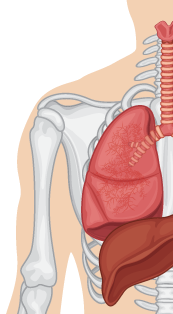 Rationale for Neoadjuvant Immunotherapy
N2
T1-T2
Treatment with immune checkpoint inhibitor therapy
Activation of 
diverse setof T-cells
Surgical resection of tumor
Systemic antitumor response from activated T-cells that remain
Stage IIIA
NSCLC
Tumor
Nonmetastatic LN
Regional/local metastatic LN
Adapted from Versluis. Nat Med. 2020;26:475.
[Speaker Notes: LN, lymph node; NSCLC, non-small-cell lung cancer.]
CheckMate 816: Neoadjuvant Nivolumab + CT for Resectable Stage IB-IIIA NSCLC
Randomized, open-label phase III trial
Radiologic restaging
Stratified by sex, disease stage (IB/II vs IIIA), PD-L1 status* (≥1% vs <1%)
Nivolumab 360 mg Q3W + 
CT Q3W x 3 cycles
(n = 179)
Adults with newly diagnosed, 
resectable, stage IB (≥4 cm)
to IIIA NSCLC†; no sensitizing EGFR mutations or ALK alterations; ECOG PS ≤1
(N = 358)
Surgery (within 6 wk after tx)
Optional adjuvant CT ± RT
Follow-up
CT Q3W x 3 cycles
(n = 179)
*By PD-L1 28-8 PharmDx IHC assay. †By TNM 7th edition.
Primary endpoints: pCR and EFS by BICR
Key secondary endpoints: OS, MPR by BIPR, time to death or distant metastasis
NCT02998528. Forde. NEJM. 2022;386:1973. Provencio-Pulla. ASCO 2022. Abstr LBA8511.
[Speaker Notes: BICR, blinded independent central review; BIPR, blinded independent pathologic review; CT, chemotherapy; ECOG, Eastern Cooperative Oncology Group; EFS, event-free survival; MPR, major pathologic response; NSCLC, non-small-cell lung cancer; OS, overall survival; pCR, pathologic complete response; PS, performance status; RT, radiotherapy; tx, treatment.

Nivolumab, a fully human anti–programmed death 1 (PD-1) antibody, restores the function of existing antitumor T cells, and chemotherapy enhances antitumor immunity through direct or indirect immune-system activation.10,11 Nivolumab-based regimens have shown a survival benefit in patients with metastatic NSCLC.12-14 

In phase 2 studies of resectable NSCLC, neoadjuvant nivolumab alone or with chemotherapy showed promise with respect to pathological complete response, survival outcomes, and safety profiles.17-19 Among patients with resectable stage IIIA NSCLC who received neoadjuvant nivolumab and chemotherapy, 3-year overall survival and progression-free survival were 81.9% and 69.6%, respectively.20 In addition, patients with a pathological complete response had significantly longer overall and progression-free survival than those who had an incomplete or major pathological response.18

Chemotherapy options in nivolumab + CT arm: NSQ: cisplatin/pemetrexed or carboplatin/paclitaxel; SQ: cisplatin/gemcitabine or carboplatin/paclitaxel. 
Chemotherapy options in CT arm: NSQ: cisplatin/pemetrexed; SQ: cisplatin/vinorelbine, cisplatin/docetaxel, cisplatin/gemcitabine; both: carboplatin/paclitaxel.
Adjuvant chemo or chemoRT or RT up to 4 cycles at investigator discretion

Adjuvant chemotherapy was received by 11.9% of the patients in the nivolumab-plus-chemotherapy group and 22.2% of those in the chemotherapy-alone group (Table S2); the exposure summary is provided in Table S3. Any subsequent cancer therapy was received by 21.2% of the patients in the nivolumab-plus-chemotherapy group and 43.6% of those in the chemotherapy-alone group; subsequent systemic therapy was received by 17.3% and 36.3%, respectively

83.2% in the nivolumab-plus-chemotherapy group and 75.4% in the chemotherapy-alone group underwent definitive surgery

The percentage of patients with delayed surgery was similar in the two treatment groups. 
The median duration of surgery was numerically shorter, the use of minimally invasive approaches was more common, and pneumonectomies were less common in the nivolumab-plus-chemotherapy group than in the chemotherapy-alone group, and these differences were more pronounced in patients with stage IIIA disease. 
R0 resection (no residual tumor) was performed in 83.2% of the patients in the nivolumab-plus-chemotherapy group and 77.8% of those in the chemotherapy-alone group
Magnitude of benefit was greater in patients with stage IIIA disease than in those with stage IB or II disease (although a lower proportion of events had been observed in the latter subgroup) (Fig. S4), in patients with a tumor PD-L1 expression level of 1% or more than in those with a level of less than 1% (Fig. S5), and in patients with a nonsquamous histologic type than in those with a squamous histologic type
Percentage with a pathological complete response was 24.0% (95% CI, 18.0 to 31.0) with nivolumab plus chemotherapy and 2.2% (95% CI, 0.6 to 5.6) with chemotherapy alone
The percentage of patients with a major pathological response was higher with nivolumab plus chemotherapy than with chemotherapy alone both in the primary analysis population (36.9% vs. 8.9%; odds ratio, 5.70; 95% CI, 3.16 to 10.26) and across key subgroups (Fig. S7). Higher incidences of pathological complete response and major pathological response were seen with nivolumab plus chemotherapy than with chemotherapy alone among patients who underwent resection and among those with lymph-node involvement on imaging at baseline as well as when response was assessed in the primary tumor only (Tables S8 and S9). The depth of pathological regression in the primary tumor was greater with nivolumab plus chemotherapy (Fig. S8) regardless of baseline disease stage]
Phase III CheckMate 816: pCR and Updated 4-Yr EFS
100
80
pCR (ITT)1
EFS (4-Yr Update)
60
OR: 13.94(99% CI: 3.49-55.75;P <.001)
40
40
20
53%
30
49%
Nivo + CT
Δ 21.6%
EFS (%)
0
24.0
pCR Rate (%)
20
40%
38%
CT
2.2
10
0
6
12
18
24
30
36
42
48
54
60
66
72
Mo From Randomization
Patients at Risk, n
Nivo + CT
(43/179)
CT
(4/179)
179
130
114
99
92
85
74
64
49
24
5
2
0
Nivo + CT
179
124
92
73
60
56
53
50
37
22
2
1
0
CT
n/N
0
FDA-approved in March 2022 for adults with resectable NSCLC (tumors ≥4 cm or N+) in combination with platinum doublet CT in the neoadjuvant setting2
1. Forde. NEJM. 2022;386:1973. 2. Nivolumab PI. 3. Spicer. ASCO 2024. Abstr LBA8010.
[Speaker Notes: CT, chemotherapy; EFS, event-free survival; ITT, intention-to-treat; Nivo, nivolumab; pCR; pathologic complete response.]
Phase III CheckMate 816: 4-Yr OS
Patients who received Nivo + CT and had pCR continued to have improved OS vs those who did not (HR: 0.08; 95% CI: 0.02-0.34; 4-yr OS rates: 95% vs 63%)
Lung Cancer–Specific Survival
OS
100
100
84%
79%
77%
NIVO + CT
80
80
71%
NIVO + CT
70%
60
60
66%
64%
CT
Lung Cancer–Specific Survival (%)
58%
OS (%)
CT
40
40
20
20
0
0
0
6
12
18
24
30
36
42
48
54
60
66
72
78
0
6
12
18
24
30
36
42
48
54
60
66
72
78
Mo From Randomization
Mo From Randomization
No. at RiskNivo + CTCT
No. at RiskNivo + CTCT
179179
168169
160158
151138
147123
140114
137111
129103
12097
8468
4136
1412
01
00
179179
168169
160158
151138
147123
140114
137111
129103
12097
8468
4136
1412
01
00
Spicer. ASCO 2024. Abstr LBA8010.
[Speaker Notes: CT, chemotherapy; EFS, event-free survival; ITT, intent-to-treat; Nivo, nivolumab; OS, overall survival; pCR; pathologic complete response.]
Ongoing Phase III Perioperative Studies in  Resectable NSCLC
Neoadjuvant
Adjuvant
IO + Chemotherapy
≥4 cycles†
Surgery
IO
12-16 cycles†‡
Patients with stage II-III* resectable NSCLC, any 
PD-L1, ECOG PS 0-1
Placebo + Chemotherapy†
Surgery
Placebo/BSC
*Stages included differ between trials. †Dosage, timing, duration, and chemotherapy backbones differ between trials. ‡In contrast, CheckMate 816 allowed optional adjuvant CT ± RT. §Includes stages IIIB patients with N2 disease that is considered resectable. Cross trial comparisons are not intended. ‖Molecular testing no mandated
1. Spicer. ESMO 2023. Abstr LBA56. 2. NCT03425643. 3. Heymach. NEJM. 2023;389:1672. 4. NCT03800134. 5. Cascone. ESMO 2023. Abstr LBA1. 6. NCT04025879 7. Peters. Annal Oncol. 2019;30:Suppl 2. 8. NCT03456063.
[Speaker Notes: BSC, best supportive care; CT, chemotherapy; ECOG, Eastern Cooperative Oncology Group; EFS, event-free survival; IO, immunotherapy; NSCLC, non-small-cell lung cancer; OS, overall survival; pCR, pathologic complete response; PS, performance status; TNM, tumor node metastasis.]
Phase III Perioperative Studies in Resectable NSCLC: pCR and EFS
mEFS (HR)
Durvalumab
AEGEAN
Placebo
NR vs 30.0 mo
(0.69)
EFS (%)
Median follow-up: 25.9 mo (range: 0.0-58.6)
EFS (%)
EFS (%)
0
0
0
6
6
6
12
12
12
18
18
18
24
24
30
24
30
36
30
42
36
48
36
42
42
48
48
54
60
54
60
pCR Rate, %
Mo From Randomization
Nivolumab
CheckMate 77T
40.1 vs 17.0 mo
(0.59)
Median follow-up: 33.3 mo (range: 23.6-52.1)
Placebo
100
100
100
80
80
80
Pembrolizumab
60
60
60
47.2 vs 18.3 mo
(0.59)
KEYNOTE-671
40
40
40
Placebo
Median follow-up: 36.6 mo (range: 18.8-62.0)
20
20
20
0
0
0
Wakelee. ASCO 2023. Abstr LBA100. Wakelee. NEJM. 2023;389:491. Spicer. ESMO 2023. Abstr LBA56. Cascone. NEJM. 2024;390:1756. Cascone. ESMO 2023. Abstr LBA1. Spicer. ESMO 2024. Abstr LBA50. Heymach. AACR 2023. Abstr CT005. Heymach. NEJM. 2023;389:1672. Heymach. WCLC 2024. Abstr OA13.03.
66
KEYNOTE 671: OS
100
80
60
OS, IA2
Median follow-up: 36.6 mo (range: 18.8-62.0)
40
12-mo rate
48-mo rate
24-mo rate
36-mo rate
87.6%
87.7%
20
79.0%
74.7%
71.3%
64.0%
67.1%
51.5%
0
HR 0.72 (95% CI: 0.56-0.93)
One-sided P = .00517
OS (%)
0
6
12
18
24
30
36
42
48
54
60
66
Mo
Patients at Risk, n
397
371
347
327
277
205
148
108
69
32
4
0
Pembro
400
379
347
319
256
176
125
77
39
20
4
0
Placebo
Spicer. ESMO 2023. Abstr LBA56.
Questions Remain in the Management of Patients Who Receive Neoadjuvant Immunotherapy
Neoadjuvant therapy
Chemotherapy
Targeted therapy
Immunotherapy
mPR
pCR
pNR
pPR
More of the same
(adjuvant setting)
?
Evaluate new therapy
Stop therapy
Maintenance
Observation
?
?
?
?
?
New therapy
Same class?
New class?
pCR
The assumption is that pathologic response is measured with the appropriate calculation for type of therapy; the next steps after response may somewhat be influenced by the type of therapy received.
[Speaker Notes: mPR, major pathologic response; pCR, pathologic complete response; pPR, partial pathologic response; tx, therapy.]
Key Takeaways for IO in Resectable Nonmetastatic NSCLC
Immune checkpoint blockade has become a standard of care for the curative intent treatment of multiple tumor types
Incorporation of novel systemic therapies in the perioperative period necessitates team working across medical and surgical specialties
Choice between neoadjuvant, adjuvant, or perioperative strategies should be individualized to the patient and the patient’s tumor-specific characteristics
Multiple randomized phase III trials demonstrate superiority of neoadjuvant/perioperative chemo-IO vs chemo alone
[Speaker Notes: Chemo-IO, chemotherapy + immunotherapy.]
Key Takeaways for IO in Resectable Nonmetastatic NSCLC
Neoadjuvant chemo-IO is a SoC for surgically resectable NSCLC; given OS benefit in KEYNOTE-671 perioperative chemo-IO should be standard
Atezolizumab (PD-L1 ≥1%) and pembrolizumab (all PD-L1 expression levels) are now approved adjuvant therapies in stage II-IIIA and stage IB-IIIA NSCLC, respectively
Recommend adjuvant anti–PD-1 in tumors PD-L1 ≥50% and have conversation around pros/cons in patients with PD-L1 1%-49% and use in select circumstances
[Speaker Notes: CR, complete response; NSCLC, non-small cell lung cancer; OS, overall survival; perioperative; PFS, progression-free survival; SoC, standard of care.]
Posttest 2: Based on available evidence, patients with resectableearly-stage NSCLC and which of the following levels of PD-L1 expression may benefit from perioperative (neoadjuvant and adjuvant) nivolumab, durvalumab, or pembrolizumab?
PD-L1 ≥50% only
PD-L1 ≥10 only
PD-L1 ≥1% only
Any PD-L1 level
[Speaker Notes: Correct answer: D. Any PD-L1 level
Learning objective: Determine the most appropriate perioperative treatment strategy that incorporates patient-specific factors and the results obtained from biomarker testing
MLO: 3/knowledge
Rationale: In the AEGEAN, CheckMate 77T, and KEYNOTE-671 trials, perioperative durvalumab, nivolumab and pembrolizumab, respectively, resulted in improved event-free survival in patients with resectable early-stage NSCLC irrespective of PD-L1 expression. Durvalumab and pembrolizumab are approved as perioperative for patients with resectable NSCLC and tumors >= 4 cm or with node-positive disease (as of September 2024)]
Posttest 2: Based on available evidence, patients with resectableearly-stage NSCLC and which of the following levels of PD-L1 expression may benefit from perioperative (neoadjuvant and adjuvant) nivolumab, durvalumab, or pembrolizumab?
PD-L1 ≥50% only
PD-L1 ≥10 only
PD-L1 ≥1% only
Any PD-L1 level
RATIONALE
In the AEGEAN, KEYNOTE-671, and CheckMate 77T trials, perioperative durvalumab, pembrolizumab, and nivolumab, respectively, resulted in improved event-free survival in patients with resectable early-stage NSCLC regardless of PD-L1 expression.
[Speaker Notes: Correct answer: D. Any PD-L1 level
Learning objective: Determine the most appropriate perioperative treatment strategy that incorporates patient-specific factors and the results obtained from biomarker testing
MLO: 3/knowledge
Rationale: In the AEGEAN, CheckMate 77T, and KEYNOTE-671 trials, perioperative durvalumab, nivolumab and pembrolizumab, respectively, resulted in improved event-free survival in patients with resectable early-stage NSCLC irrespective of PD-L1 expression. Durvalumab and pembrolizumab are approved as perioperative for patients with resectable NSCLC and tumors >= 4 cm or with node-positive disease (as of September 2024)]
Let’s Consider a Case
Case: Stage IIIA
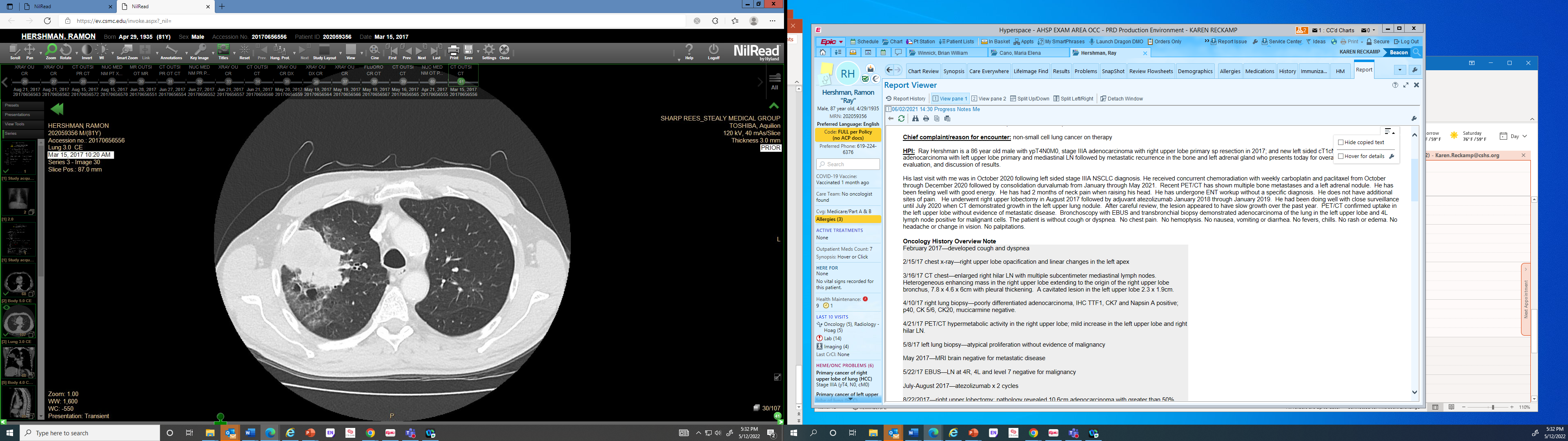 66-yr-old male with former smoking history 
Presented cough and dyspnea progressive over the past 3 mo 
Chest x-ray
Right upper lobe opacification and linear changes in the left apex
CT chest
Enhancing mass in the right upper lobe extending to the origin of the right upper lobe bronchus, 7.8 x 4.6 x 6cm
PET/CT 
Hypermetabolic activity in the right upper lobe
Mild increase in the left upper lobe and right hilar LN
MRI brain was normal
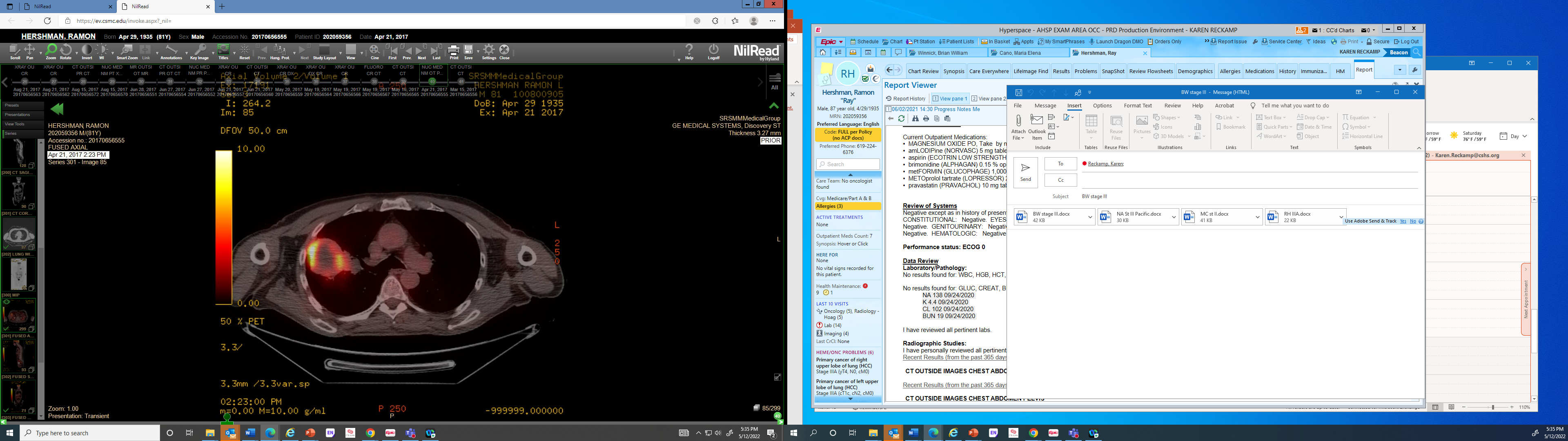 Case 2 (cont’d): Stage IIIA NSCLC
Right lung biopsy
Poorly differentiated adenocarcinoma, IHC TTF1, CK7 and Napsin A positive; p40 negative
Bronchoscopy with EBUS—
LN at 4R, 4L and level 7 negative for malignancy
T4N0M0
Poll 4: What would be the most appropriate approach for this patient with stage IIIA NSCLC?
Chemotherapy and nivolumab 
Chemotherapy alone
Nivolumab alone 
Pembrolizumab alone
[Speaker Notes: Correct answer: A. Chemotherapy and nivolumab
Learning objective:
MLO:
Rationale:]
Case 2 (cont’d): Stage IIIA NSCLC
He received neoadjuvant cisplatin and pemetrexed with nivolumab
He underwent right upper lobectomy
Pathology 
4.5 cm adenocarcinoma with less than 10% viable tumor
0/36 LN positive
NGS: KRAS G12C; TMB high 68 muts/Mb
PD-L1 TPS 10%
Partnering With Patients in Their Care
How Is the Decision Made?
Neoadjuvant
Adjuvant
Neoadjuvant approaches provide rich research opportunities:
Rapid assessment of response to novel therapies within tumors and surrounding tissue, LNs
Platform for  biomarker development
Better treatment compliance
Can add further therapy postoperatively
More commonly used in routine practice (>95%)
Multidisciplinary and Patient Discussion
In vivo test of drug sensitivity
No risk of surgical delay
Better antigen priming?
No increased perioperative risks due to preop therapy
Potential downstaging
Complete pathologic staging
[Speaker Notes: LN, lymph nodes.]
Optimal Strategies to Partner With Patients in Their Care
Understanding and addressing disparities in immunotherapy cancer care and clinical trial enrollment, including:
Socioeconomic status, age, and racial considerations
Understanding patient goals and expectations of treatment
Understanding and communicating the differences between men and women and the common irAEs experienced
Importance of proactive communication of new or worsening symptoms to HCP
[Speaker Notes: HCP, healthcare professional; irAE, immune-related adverse event.]
Case 3: Stage II NSCLC on Adjuvant Immunotherapy With Symptomatic ILD/Pneumonitis
62-yr-old woman with stage II lung adenocarcinoma status post resection currently on adjuvant immunotherapy
She is now presenting for consideration of cycle 7
She reports worsening SOB and cough 
SpO2 with ambulation is 90% in the clinic
Urgent CT of chest shows bilateral opacities
[Speaker Notes: ILD, interstitial lung disease; SOB, shortness of breath.]
Poll 5: Which of the following is/are strategy(ies)for effectively mitigating and managing suspected ILD/pneumonitis with immunotherapy?
Start steroids for grade 2 pneumonitis
Weekly visits until resolution of symptoms
Interrupt treatment while assessing symptoms
Consider referral to interventional pulmonary for bronchoscopy 
All of the above
[Speaker Notes: Outcomes: No
Correct answer: E. All of the above
MLO: Rationale: Interrupting treatment and all other options would be correct because this patient has grade 2 pneumonitis, based on bilateral CT infiltrates and symptoms. ILD/pneumonitis can occur from immunotherapy and cough/SOB should be closely monitored until resolution. Referral for bronchoscopy can be considered to rule out infection.]
Spectrum of Immune-Related AEs
Ocular
Uveitis
Conjunctivitis
Scleritis, episcleritis
Blepharitis
Retinitis
Endocrine
Hyper or hyperthyroidism
Hypophysitis
Adrenal insufficiency
Diabetes
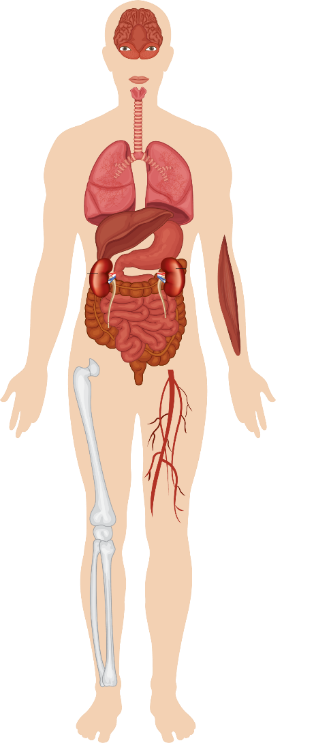 irAEs can affect any organ of the body
Onset varies
Usually 2-3 mo after starting tx
Up to 2 yr after tx completion
Maintain high level of suspicion for irAEs when new symptoms develop
If irAEs are suspected, conduct a complete workup, including lab tests, to rule out other causes
Respiratory
Pneumonitis
Pleuritis
Sarcoidlike granulomatosis
Liver
Hepatitis
Renal
Nephritis
Cardiovascular
Myocarditis
Pericarditis
Vasculitis
Skin
Rash
Pruritus
VitiligoDRESS
Stevens-Johnson
Gastrointestinal
Colitis/diarrhea
Ileitis
Pancreatitis
Gastritis
Blood
Hemolytic anemia
Thrombocytopenia
Neutropenia
Hemophilia
Neurologic
Neuropathy
Guillain-Barré
Myelopathy
Meningitis
Encephalitis
Myasthenia
Musculoskeletal
Arthritis
Dermatomyositis
Schneider. JCO. 2021;39:4073. Zimmerman. Am Soc Clin Oncol Educ Book. 2018;38:682. Champiat. Ann Oncol. 2016;27:559. Michot. Eur J Cancer. 2016;54:139. Steven. Rheumatology (Oxford). 2019;58:vii29. Winer. J Thorac Dis. 2018;10:S480. Robert. ASCO 2017. Education session: checkpoint inhibitor immunotherapy.
[Speaker Notes: AE, adverse event; DRESS, drug reaction with eosinophilia and systemic symptoms; tx, treatment.



it's crucial to acknowledge the wide spectrum of immune-related adverse events (irAEs) that can arise from their use. These irAEs, distinct from traditional chemotherapy toxicities, can affect virtually any organ system and manifest with varying severity.“

Ubiquitous Impact: As this slide illustrates, irAEs are not confined to a specific organ system. They can range from cutaneous manifestations like rash and pruritus to more serious systemic effects involving the endocrine, hepatic, pulmonary, cardiovascular, and neurologic systems.

Varied Onset: The timing of irAE onset is unpredictable. While many occur within the first 2-3 months of initiating ICI therapy, some can manifest up to 2 years after treatment completion. This emphasizes the importance of vigilant long-term monitoring.

Maintaining High Suspicion: Given the diverse nature and varied onset of irAEs, a high index of suspicion is paramount. Any new or worsening symptoms in patients on ICIs should prompt a thorough evaluation to rule out immune-related causes.
Comprehensive Workup: If irAEs are suspected, a comprehensive workup is essential, including detailed history, physical examination, and laboratory tests. It's crucial to rule out other potential causes before attributing symptoms to immunotherapy.
Key Points:
irAEs are diverse: Can affect any organ system.
Onset varies: From early in treatment to years later.
Vigilance is key: Maintain high suspicion for irAEs with new symptoms.
Thorough workup: Rule out other causes with comprehensive evaluation.]
Recommended Baseline Assessments Prior to ICI Therapy
For more patient resources on immunotherapy: www.sitcancer.org/patient
Brahmer. J Immunother Cancer. 2021;9:e002435. Goldman. Am Soc Clin Oncol Educ Book. 2022;42:1.
[Speaker Notes: ACTH; adrenocorticotropic hormone; CBC, complete blood count; CMP, complete metabolic panel; EKG, electrocardiogram; 6MWT, 6 min walk test; OTC, over the counter and complementary products; T4, thyroxine 4; TSH, thyroid-stimulating hormone.


Before initiating immune checkpoint inhibitor (ICI) therapy, a comprehensive baseline assessment is paramount. This assessment serves two critical purposes:
Identifying Potential Contraindications or Risk Factors: As this slide highlights, a thorough medical history is essential. We need to screen for pre-existing autoimmune disorders, infectious diseases, and endocrine conditions that might be exacerbated by ICI therapy. Additionally, assessing bowel function, comorbidities, and current medications helps us identify potential drug interactions or underlying conditions that could increase the risk of complications.
Setting the Stage for Effective Patient Education and Management: This initial assessment is also an opportunity to educate patients about potential immune-related adverse events (irAEs). Open communication and shared decision-making are crucial, ensuring that patients understand the risks and benefits of ICI therapy, recognize early warning signs of irAEs, and adhere to treatment plans.
Baseline Assessment Components:
History: A detailed history should focus on autoimmune, infectious, and endocrine diseases, as well as bowel function, comorbidities, medications, and a full review of symptoms.
Patient Education: Dedicated education on irAEs should be provided by a healthcare professional, emphasizing the importance of communication and early reporting of any new or worsening symptoms. This can be supplemented with informational booklets, reference cards, and counseling on specific topics like corticosteroid use and vaccinations.
Lab Tests: A comprehensive panel of tests, including CBC with differential, CMP, liver function tests, infectious disease screening, cardiac tests (ECG and troponin), thyroid function tests, and urinalysis, should be conducted. Additional tests like lumbar puncture and cortisol/ACTH assessment may be indicated in specific cases.
Imaging: An MRI of the brain and pituitary, with or without contrast, should be considered to rule out pre-existing conditions that could mimic or be exacerbated by irAEs.
Important Caveat:
It's crucial to acknowledge that despite our best efforts at baseline assessment and monitoring, we currently lack reliable predictors for which patients will develop serious irAEs. This underscores the importance of vigilant monitoring throughout ICI therapy and prompt intervention if any concerning symptoms arise.]
Differences in AEs Between Chemotherapy and ICI
Counsel patients: “Report all your symptoms and let the provider figure out what’s causing it”
Management depends on determining cause of AE → timing is critical!
Chemotherapy
ICI
Incidence of moderate/severe AEs
Almost all patients
Majority without
Safety profile
Well described
Variable
Affected systems/organs
Few organs affected
Any organ
Variable(even after end of tx)
Time course
Well established
Relativelyunpredictable
Predictable
Hoffner. Cancer Treat Rev. 2020;85:101979. Madden. Clin J Oncol Nurs. 2017;21:30.
[Speaker Notes: AE, adverse event; CT, chemotherapy; ICI, immune checkpoint inhibitor; TEN, toxic epidermal necrolysis; ; tx, treatment.

Expect the unexpected!

Differentiating AEs of Traditional Anti-Cancer Therapy vs. irAEs
Traditional anti-cancer therapies, such as chemotherapy and radiation, primarily target rapidly dividing cells, including cancer cells but also healthy cells like those in the bone marrow, hair follicles, and gastrointestinal tract. This leads to a predictable set of side effects, including:
Myelosuppression: Decreased production of blood cells, leading to increased risk of infection, anemia, and bleeding.
Gastrointestinal Toxicity: Nausea, vomiting, diarrhea, and mucositis (inflammation of the mucous membranes).
Alopecia: Hair loss.
Fatigue: A common and often debilitating side effect.
Immune-related adverse events (irAEs), on the other hand, are caused by the activation of the immune system against healthy tissues. This can lead to a wide range of side effects affecting various organs, including:
Dermatologic: Rash, pruritus (itching), and vitiligo (loss of skin pigmentation).
Gastrointestinal: Diarrhea, colitis (inflammation of the colon).
Endocrine: Thyroid dysfunction, hypophysitis (inflammation of the pituitary gland).
Hepatic: Hepatitis (inflammation of the liver).
Pulmonary: Pneumonitis (inflammation of the lungs).
Strategies for Educating Patients About irAEs
Effective patient education about irAEs is crucial for early recognition and prompt management. Strategies include:
Clear and Concise Information: Provide patients with clear, concise information about potential irAEs, including their symptoms, onset, and severity. Use plain language and avoid medical jargon.
Visual Aids: Utilize visual aids like diagrams, pictures, or videos to illustrate the potential effects of irAEs on different organs.
Personalized Education: Tailor education to the individual patient's specific treatment plan and risk factors.
Open Communication: Encourage open communication and empower patients to report any new or worsening symptoms promptly.
Written Materials: Provide patients with written materials (e.g., brochures, handouts) summarizing key information about irAEs.
Follow-up: Schedule regular follow-up appointments to monitor for irAEs and address any patient concerns.
Proactive Strategies for Preventing and Monitoring irAEs
Baseline Assessment: Conduct a thorough baseline assessment before initiating ICI therapy, including a detailed medical history, physical examination, and laboratory tests.
Risk Stratification: Identify patients at higher risk for irAEs based on their medical history, comorbidities, and specific ICI regimen.
Individualized Monitoring: Tailor monitoring plans to individual patient needs, considering their risk factors and the specific irAEs associated with their treatment.
Early Intervention: Promptly address any signs or symptoms of irAEs, initiating appropriate treatment and supportive care.
Patient Education: Continuously educate patients about irAEs and empower them to report any concerns.
Multidisciplinary Collaboration: Collaborate with other healthcare professionals (e.g., endocrinologists, gastroenterologists) to manage complex irAEs.
By implementing these proactive strategies, healthcare providers can effectively prevent, monitor, and manage irAEs, ensuring optimal outcomes for patients receiving immunotherapy.]
Typical and Select Rare Presentations of Common irAEs
1. Sibaud. Am J Clin Dermatol. 2018;19:345. 2. Pickwell-Smith. Br J Hosp Med (Lond). 2018;79:372. 
3. Sznol. Cancer Treat Rev. 2017;58:70. 4. Segawa. IJU Case Rep. 2023;6:147. 5. Warner. Oncologist. 2019:24:1259.
[Speaker Notes: irAE, immune-related adverse event.]
Less Common irAEs: Presenting Signs and Symptoms
1. Pickwell-Smith. Br J Hosp Med (Lond). 2018;79:372. 2. Spiers. Rheumatology (Oxford). 2019;58:vii7. 3. Brumbaugh. Cardiol Rev. 2019;27:97. 4. Steven. Rheumatology (Oxford). 2019;58:vii29.
[Speaker Notes: ECHO, echocardiogram; irAE, immune-related adverse event.


While less frequent than their counterparts, these irAEs require vigilance due to their potential impact on various organ systems.
Pneumonitis, an inflammatory condition of the lungs, can manifest with symptoms like dyspnea, cough, fever, and chest pain.

Renal irAEs may present as elevated creatinine, difficulty maintaining electrolyte balance, or changes in urine output. 

Ocular irAEs can affect vision, causing changes, pain, and even swelling. Neurologic irAEs can lead to muscle weakness, sensory changes, or cognitive impairment. 

Cardiovascular irAEs can present with generalized malaise, fatigue, and decreased heart function.

Lastly, musculoskeletal irAEs can involve joint pain, swelling, and stiffness.

Remember, early detection and intervention are crucial in managing these irAEs. If any of these symptoms arise in a patient on immunotherapy, prompt evaluation is warranted.]
Safety Profile of ICIs
Most Common irAEs With ICIs
irAEs of Special Interest With ICIs
50
30
Grade
1-2
3-5
Ipilimumab
Ipilimumab + nivolumab
Nivolumab
Pembrolizumab
25
40
20
30
15
Incidence per 1000 Person-Mo
20
10
10
5
0
0
Nausea
Pruritus
Rash
Diarrhea
Fatigue
Colitis
Increased ALT
Hypophysitis
Pneumonitis
Hypothyroidism
Hyperthyroidism
Madden. Clin J Oncol Nurs. 2017;21:30.
[Speaker Notes: ALT, alanine aminotransferase; ICI, immune checkpoint inhibitor; irAE, immune-related adverse event.]
Patterns of irAEs
Onset
Median onset: 5-12 wk after initiation
Within days of first dose
After months of treatment
After discontinuation of therapy
Severity
Incidence/severity higher with anti–CTLA-4 agents
High-grade AE with one ICI class does not preclude safe administration with another ICI class
Median Time to irAE Onset and Duration
Skin
Diarrhea, colitis
Hepatic
Endocrine
Pulmonary
Renal
30
28
26
29
27
24
25
22
20
23
18
21
19
17
16
14
12
15
10
13
11
8
9
6
4
7
2
5
3
1
Wk
Nivolumab
Ipilimumab
Davies. Immunotargets Ther. 2017;6:51. J Immunother Cancer. 2017;5:95. 
Martins. Nat Rev Clin Oncol. 2019;16:563. Madden. Clin J Oncol Nurs. 2017;21(4 Suppl):30.
[Speaker Notes: AE, adverse event; ICI, immune checkpoint inhibitor; irAE, immune-related adverse event.]
Most irAEs Are Reversible With Immunosuppression/Steroids
Skin
GI
Endocrine
Hepatic
Pulmonary
Renal
35
30
25
20
Patients (%)
15
10
5
0
20
30
40
0
10
Median Time (Wk)
Beginning and end of a curve indicate median time to onset and median time to resolution, respectively. Peak indicates incidence of AE.
Weber. JCO. 2017;35:785.
[Speaker Notes: AE, adverse event; GI, gastrointestinal; irAE, immune-related adverse event.

Speaker Notes:
Idealized time course of different irAEs, showing how most peak and then fall with treatment
Exception is the endocrine irAEs, which never decline to baseline and are often irreversible
For endocrine toxicities, counsel patients that can supplement hormones and they can live a normal life

irAE, immune-related adverse event.]
General Recommendations for Treatment of irAEs
Managed in outpatient/community setting
Generally, requires hospital admission
Pneumonitis/ILD can occur with immunotherapy 
Closely monitor patients for signs of infection
Have low threshold for corticosteroids use for grade ≥2 pneumonitis
Consider bronchoscopy to rule-out infection if suspect ILD or pneumonitis
Steroids (PO/IV): 0.5-2 mg/kg/day prednisone or equivalent; slow taper over 4-6 wk
For some irAEs, ICI can be restarted after resolution (eg, rash)
Endocrinopathies: ICI can generally be continued with management
Referral to specialist
Strong immunosuppressive tx
Oral steroids
IV steroids
Increasing Intensity of Treatment Required
Stop treatment
Symptomatic and supportive care
Grade 1
Grade 2
Grade 3
Grade 4
Mild
Moderate
Severe
Very Severe
Haanen. Ann Oncol. 2022;33:1217. NCCN. Clinical practice guidelines in oncology: management of immunotherapy-related toxicities. v.1.2024.
[Speaker Notes: ICI, immune checkpoint inhibitor; irAE, immune-related adverse event; ILD, interstitial lung disease.

Now, let's transition into the management of immune-related adverse events (irAEs). As you know, the spectrum of irAEs is broad, and the appropriate management approach varies depending on the severity and organ system involved.

In general, mild irAEs (Grade 1) can often be managed in the outpatient or community setting with symptomatic and supportive care. This might include over-the-counter medications for mild symptoms or close monitoring for any worsening signs.

Moderate irAEs (Grade 2) often necessitate oral steroids, such as prednisone, and may require specialist consultation depending on the specific organ system affected. While still manageable in the outpatient setting, close follow-up is crucial to ensure response to therapy and prevent escalation.

Severe irAEs (Grade 3 or 4) typically require hospitalization and a more aggressive approach. Intravenous (IV) steroids are often initiated, and strong immunosuppressive treatment may be indicated in certain cases. Close monitoring for infection is paramount due to the immunosuppressive effects of treatment.

Pneumonitis and ILD represent particularly critical irAEs that warrant heightened vigilance. Even with Grade 2 pneumonitis, we have a low threshold for corticosteroid initiation. If infection is suspected, bronchoscopy may be necessary for definitive diagnosis and to guide appropriate antimicrobial therapy.

Importantly, in most cases of severe irAEs, temporary or permanent discontinuation of ICI therapy is necessary. However, for some irAEs, like mild rash, ICI therapy may be resumed after resolution.

 Endocrinopathies, such as hypothyroidism, can often be effectively managed with hormone replacement therapy, allowing for continuation of ICI therapy.

This overview represents a general framework for irAE management. Individualized treatment plans, however, should always be tailored based on the specific irAE, its severity, and the patient's overall health status. Collaboration among different specialties, including oncology, pulmonology, endocrinology, and gastroenterology, is often essential to optimize outcomes]
General Guidance for the Management of irAEs: Maintain Low Threshold for Systemic Steroids With Grade 2/3 irAE
Brahmer. JCO. 2018;36:1714. NCCN. Immune-related adverse events. v1.2024. Schneider. JCO. 2021;39:4073.
[Speaker Notes: CTCAE, common terminology criteria for adverse events; ICI, immune checkpoint inhibitor; irAE, immune-related adverse event.


Grade 1 irAEs:
 
    In most cases, we can continue ICI therapy while closely monitoring the patient. However, certain neurologic, hematologic, and cardiac toxicities might warrant additional caution or temporary interruption of treatment.
    Supportive care interventions, such as pain management, antiemetics, or antidiarrheals, can help alleviate symptoms and maintain quality of life.
 
Grade 2 irAEs:
 
    For most grade 2 toxicities, holding ICI therapy and initiating corticosteroids at a dose of 0.5-1 mg/kg/day of prednisone (or equivalent) is generally recommended.
    It's important to note that corticosteroids should be tapered slowly, especially in cases of pneumonitis, to prevent flare-ups.
    ICI therapy may be resumed once symptoms and laboratory values return to grade 1 or baseline, but this decision requires careful assessment of risks and benefits.
 
Grade 3 irAEs:
 
    Grade 3 irAEs necessitate holding ICI therapy and initiating high-dose corticosteroids (1-2 mg/kg/day of prednisone or equivalent) immediately.
    If symptoms do not improve within 48-72 hours, consider alternative immunosuppressive agents like infliximab for select toxicities.
    Consultation with subspecialists, such as endocrinologists or gastroenterologists, is crucial for optimal management of organ-specific irAEs.
    Hospitalization may be indicated depending on the severity and type of irAE.
 
Grade 4 irAEs:
 
    Grade 4 irAEs generally warrant permanent discontinuation of ICI therapy due to the high risk of serious complications.
    The exception is endocrinopathies, such as hypothyroidism or adrenal insufficiency, which can often be managed effectively with hormone replacement therapy, allowing for continuation of ICI therapy if appropriate.]
Diarrhea/Colitis
1. NCCN. Clinical practice guidelines in oncology: management of immunotherapy-related toxicities. v.1.2024.
[Speaker Notes: ALT, alanine aminotransferase; AST, aspartate aminotransferase; CMV, cytomegalovirus; CT, chemotherapy; ICI, immune checkpoint inhibitor; EBV, Epstein-Barr virus; EGD, esophagogastroduodenoscopy; flex sig, flexible sigmoidoscopy; HSV, herpes simplex virus; LFT, liver function test; PUD, peptic ulcer disease; VZV, varicella zoster virus.]
Diarrhea/Colitis: Management
NCCN. Clinical practice guidelines in oncology: management of immunotherapy-related toxicities. v.1.2024.
[Speaker Notes: ALT, alanine aminotransferase; AST, aspartate aminotransferase; CT, chemotherapy; ICI, immune checkpoint inhibitor; LFT, liver function test; sx, symptoms; ULN, upper limit of normal.]
Maculopapular Rash
Rash common with both ICIs and CT5,6
Among CT agents, more frequent with pemetrexed (≥10%)
Immune-related rash in ≥15%; more likely in those with preexisting autoimmune disease
Pemetrexed-related skin reactions usually occur shortly after administration7
For immune-related rash, median onset is ~4-6 wk6
1. NCCN. Clinical practice guidelines in oncology: management of immunotherapy-related toxicities. v.1.2024. 2. Davies. Immunotargets Ther. 2017;6:51. 3. Hoffner. Cancer Treat Rev. 2020;85:101979. 4. Sanlorenzo. JAMA Dermatol. 2015;151:1206. 5. Apalla. Dermatol Pract Concept. 2021;11:e2021155. 6. Madden. Clin J Oncol Nurs. 2017;21:30. 7. Piérard-Franchimont. Oncol Lett. 2011;2:769.
[Speaker Notes: CT, chemotherapy; ICI, immune checkpoint inhibitor.]
Maculopapular Rash: Management
Recommend sun protection, sunscreen, sunglasses2,3
If suspect rash is related to pemetrexed, Manage per package insert (ie, dose reduce for grade 3/4), Ensure taking dexamethasone prophylaxis (4 mg PO BID x 3 days beginning day before each cycle starts)4
1. NCCN. Clinical practice guidelines in oncology: management of immunotherapy-related toxicities. v.1.2024. 2. Davies. Immunotargets Ther. 2017;6:51. 3. Apalla. Dermatol Pract Concept. 2021;11:e2021155. 4. Pemetrexed PI.
[Speaker Notes: ADL, activities of daily living; BSA, body surface area.]
Pruritus
More common with ICIs than with CT
Immune-related pruritus in 11%-47%4
Reported in 5%-7% treated with pemetrexed5
Immune-related events typically low grade (<1% experience high-grade pruritus)6
1. NCCN. Clinical practice guidelines in oncology: management of immunotherapy-related toxicities. v.1.2024. 2. Davies. Immunotargets Ther. 2017;6:51. 3. Apalla. Dermatol Pract Concept. 2021;11:e2021155. 4. Salinas. Front Med (Lausanne). 2021;8:632683. 5. Pemetrexed PI. 6. Geisler. J Am Acad Dermatol. 2020;83:1255.
[Speaker Notes: CT, chemotherapy; ICI, immune checkpoint inhibitor.]
Pruritus: Management
Recommend sun protection, sunscreen, sunglasses2,3
If suspect related to pemetrexed, hold dose until improved to grade ≤2 and reduce dose if grade 3/44
1. NCCN. Clinical practice guidelines in oncology: management of immunotherapy-related toxicities. v.1.2024. 2. Davies. Immunotargets Ther. 2017;6:51. 3. Apalla. Dermatol Pract Concept. 2021;11:e2021155. 4. Pemetrexed PI.
Endocrine Toxicities: Pituitary and Adrenal
RECHALLENGE: After appropriate endocrine tx1,3
DO NOT RECHALLENGE: Symptomatic pituitary inflammation4
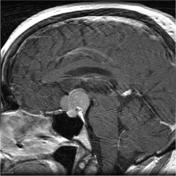 1. NCCN. Clinical practice guidelines in oncology: management of immunotherapy-related toxicities. v.1.2024. 2. Davies. Immunotargets Ther. 2017;6:51. 3. Dligiorgi. Immunotherapy. 2020;12:481. 4. Haanen. Ann Oncol. 2017;28 (suppl 4):iv119. 5. Himes. Mayo Clin Proc. 2020;95:2760. 6. Palace. Health Serv Insights. 2017;10:1178632916689677.
[Speaker Notes: CMP, comprehensive metabolic panel; ICI, immune checkpoint inhibitor; FSH, follicular-stimulating hormone; LH, luteinizing hormone; TFT, thyroid function test.]
Thyroid Toxicities
Thyroid toxicities part of the safety profiles for ICIs, not CT1,2
Median time to onset for immune-related thyrotoxicosis, 6 wk; hypothyroidism, 10 wk3 
Monitor closely: patients may initially have hyperthyroidism for several wk → start endocrine tx → progress to hypothyroidism!4
Platinum agents can cause hypomagnesemia leading to hypoparathyroidism (magnesium a cofactor needed for PTH release)2
1. Yeung. Endocr Rev. 1998;19:144. 2. Oronsky. Cancer Chemother Pharmacol. 2017;80:895. 3. Iyer. Thyroid. 2018;28:1243. 4. Zhan. Front Endocrinol (Lausanne). 2021;12:649863. 5. NCCN. Clinical practice guidelines in oncology: management of immunotherapy-related toxicities. v.1.2024. 6. Davies. Immunotargets Ther. 2017;6:51. 7. Dligiorgi. Immunotherapy. 2020;12:481.
[Speaker Notes: AE, adverse event; CT, chemotherapy; ICI, immune checkpoint inhibitor; PTH, parathyroid hormone; T3, triiodothyronine; T4, thyroxine; TSH, thyroid-stimulating hormone; tx, therapy.]
Guide to Managing Immune-Related Primary Hypothyroidism
Monitor TSH and free T4 every 6 wk; for elevated TSH levels, follow recommendations above or repeat TSH, free T4 in 4-6 wk
For patients without baseline abnormalities in thyroid function or asymptomatic, may extend TFT interval to Q12-18 wk
NCCN. Clinical practice guidelines in oncology: management of immunotherapy-related toxicities. v.1.2024.
[Speaker Notes: ICI, immune checkpoint inhibitor; irAE, immune-related adverse event; T4, thyroxine 4; TFT, thyroid function tests; TSH thyroid-stimulating hormone.


When managing immune-related primary hypothyroidism, a graded approach is crucial, taking into account both the severity of the condition and the patient's clinical presentation."
Grade 1:
"For mild hypothyroidism, defined as a thyroid-stimulating hormone (TSH) level between 4.5 and 10 mIU/L without symptoms, we can generally continue ICI therapy with close monitoring of TSH levels (and potentially free T4)."
"However, if the patient becomes symptomatic, regardless of the TSH level, we should initiate thyroid hormone supplementation."
Grade 2:
"Moderate hypothyroidism, characterized by symptoms like fatigue, cold intolerance, or constipation, or a TSH persistently above 10 mIU/L, may warrant holding ICI therapy until symptoms resolve."
"Thyroid hormone supplementation is indicated for symptomatic patients or those with TSH levels persistently above 10 mIU/L. Free T4 levels can help assess the adequacy of TSH suppression on therapy."
"An endocrinology consult may be considered for patients with persistent or worsening symptoms."
Grade 3:
"Severe hypothyroidism, marked by significant symptoms that impair daily activities or are life-threatening, necessitates holding ICI therapy until symptoms fully resolve."
"Prompt initiation of thyroid hormone replacement therapy is crucial, and hospital admission for IV therapy may be necessary in cases of myxedema coma. Endocrinology consultation is strongly recommended."
Key Points for Patient Counseling:
 I think it is important to counsel patients that immune-related hypothyroidism is often a permanent condition, requiring lifelong thyroid hormone replacement therapy. From a medical standpoint, I think we might be in the habit of treating this AE as any other, but this particular AE, although very easily treatable, is the more permanent one.
Open communication and shared decision-making are vital to ensure patients understand the long-term implications of this endocrinopathy and are actively engaged in their care.
Regular monitoring of TSH (and potentially free T4) levels every 4-6 weeks is crucial to optimize thyroid hormone replacement and maintain euthyroidism.]
Pneumonitis
Pneumonitis uncommon with CT or ICI
Interstitial pneumonitis in ~4% of patients treated with pemetrexed or paclitaxel + gemcitabine
Occurs in 3%-4% of patients treated with ICI
1. NCCN. Clinical practice guidelines in oncology: management of immunotherapy-related toxicities. v.1.2024. 2. Davies. Immunotargets Ther. 2017;6:51. 3. Sears. Am J Respir Crit Care Med. 2019;200:e31.
[Speaker Notes: CT, chemotherapy; ICI, immune checkpoint inhibitor; PFT, pulmonary function test.]
Pneumonitis: Management
Support with smoking cessation, vaccinations, dyspnea management, oxygen support, nebulizer1
If suspected to be related to chemotherapy, manage per prescribing information (ie, hold if suspected, permanently discontinue if confirmed)3-5
1. NCCN. Clinical practice guidelines in oncology: management of immunotherapy-related toxicities. v.1.2024. 2. Haanen. J Immunother Cancer. 2020;8:e000604. 3. Pemetrexed PI. 4. Gemcitabine PI. 5. Paclitaxel PI.
[Speaker Notes: ADL, activities of daily living; BAL, bronchoalveolar lavage; ICI, immune checkpoint inhibitor; ID, infectious disease; IVIG, intravenous immunoglobulin; MMF, mycophenolate mofetil; PFTs, pulmonary function tests.]
irAEs: Key Takeaways
Maintain high vigilance for immune toxicity during and after treatment completion or discontinuation
Triage is an important component of early identification 
Multiple irAEs can occur in any given patient
Corticosteroids and dose holds are mainstay management strategies
Prolonged steroid tapers are required   
Dose reductions are NOT effective 
Withhold ICI until toxicity improves to grade 1 or patient’s baseline 
For some irAEs, rechallenge is acceptable
Much work is needed to ensure equitable access to therapies which can improve survival and quality of life
[Speaker Notes: ICI, immune checkpoint inhibitor; irAE, immune-related adverse event.]
Poll 6: Do you plan to make any changes in your clinical practice based on what you learned in today’s program?
Yes
No
Uncertain
Poll 7: Please take a moment to enter 1 key change that you plan to make in your clinical practice based on this education.
Audience Q&A